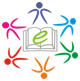 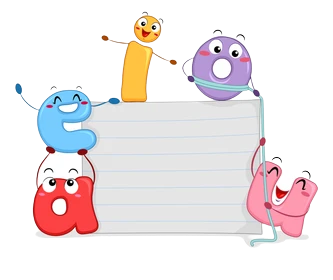 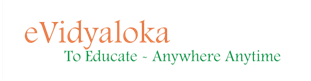 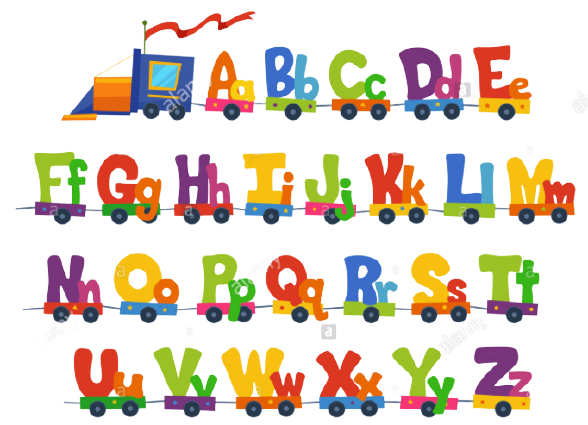 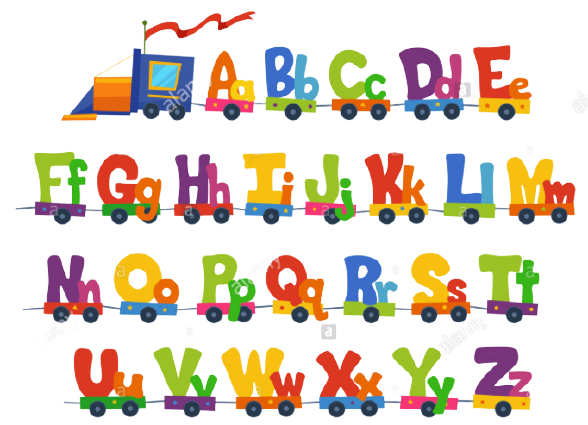 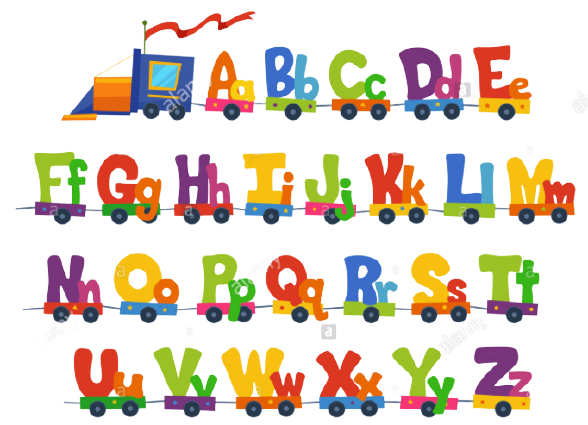 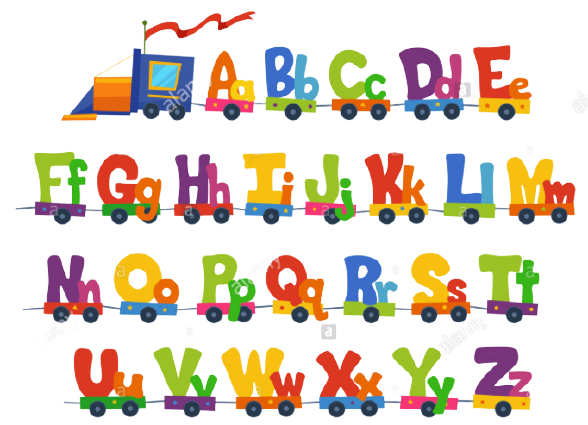 FUN WITH
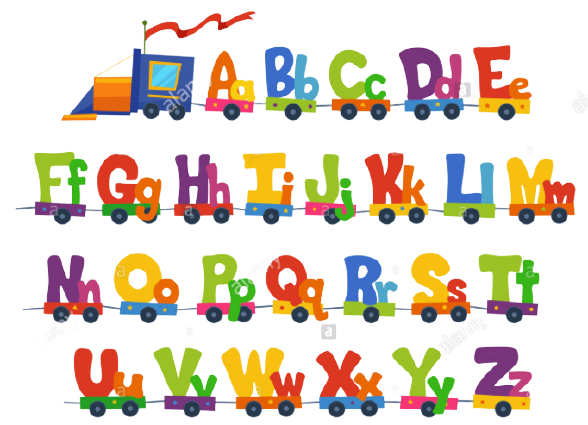 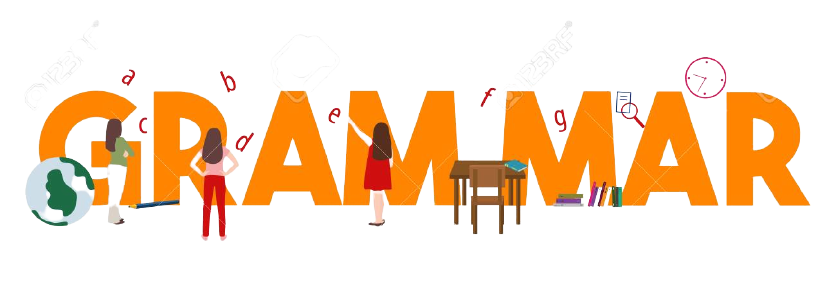 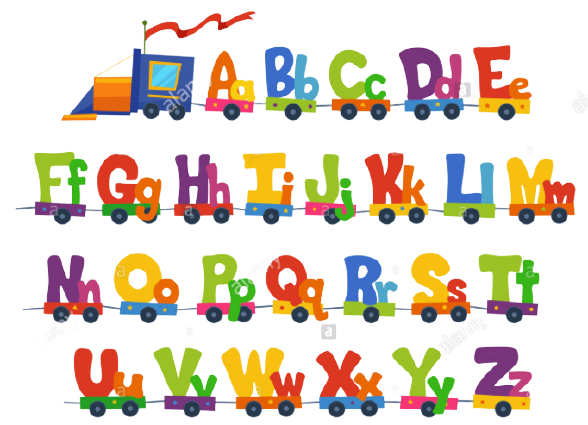 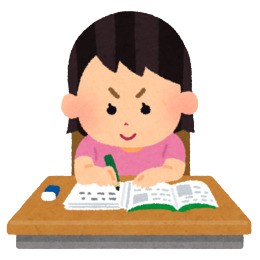 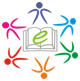 Learning Outcome
SWBAT understand the difference between ‘here’ and ‘there’.
SWBAT use ‘here’ and ‘there’  appropriately.
Materials required: Lesson Plan No.: U1_GLP4
Worksheet No.: U1_GWS4
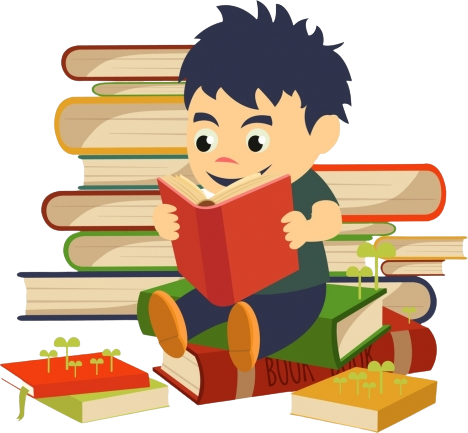 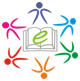 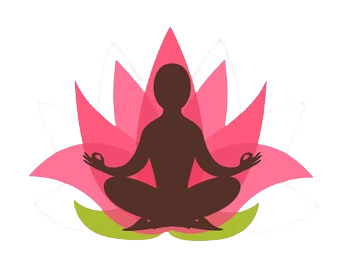 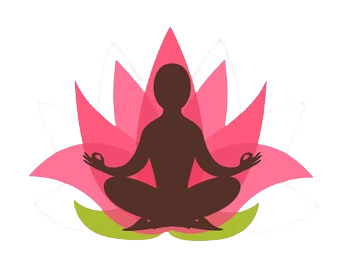 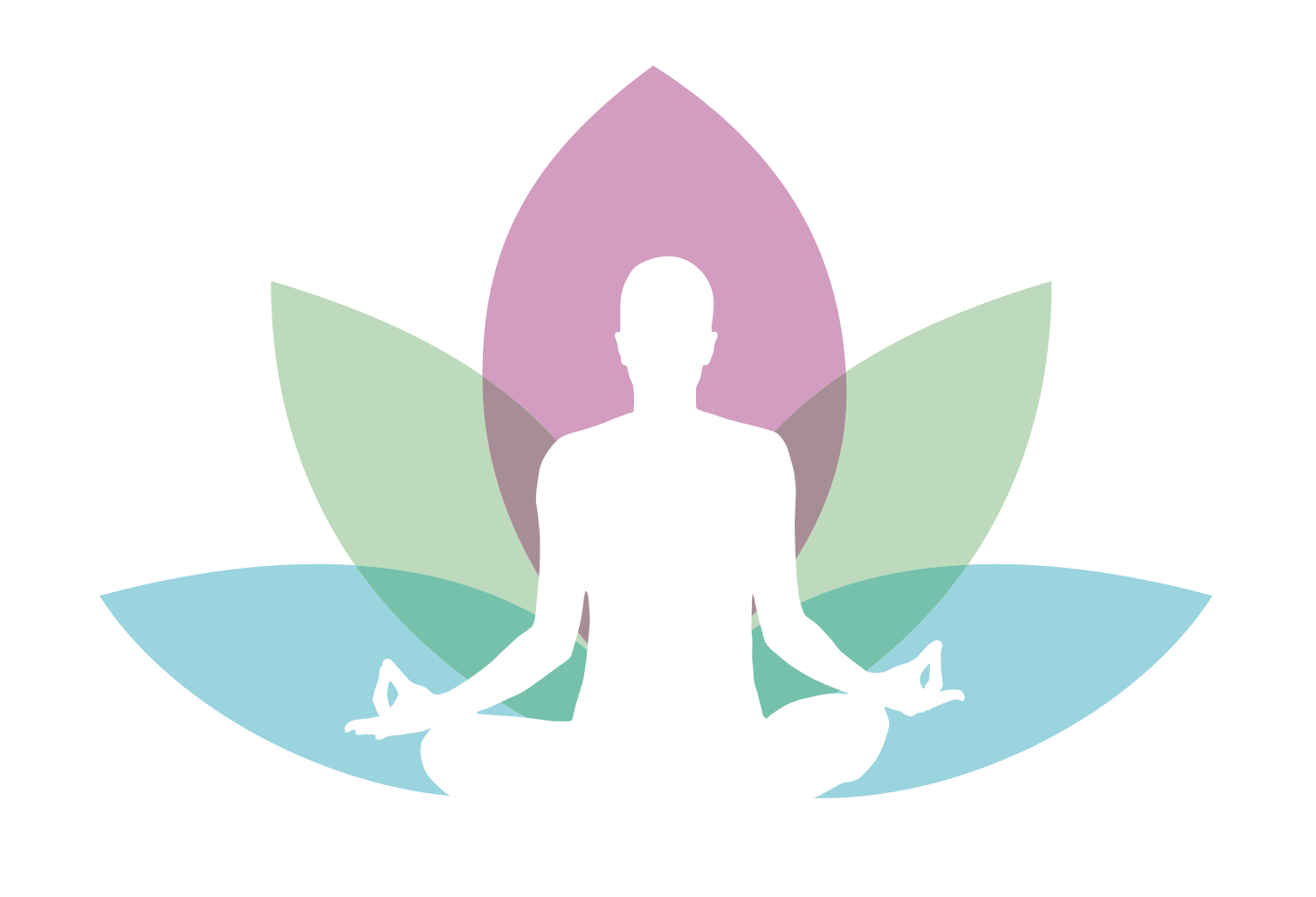 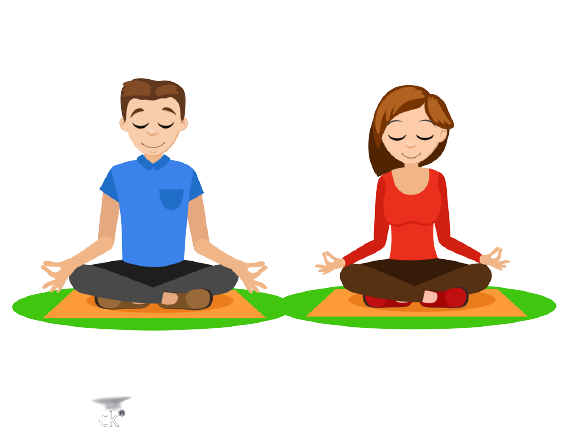 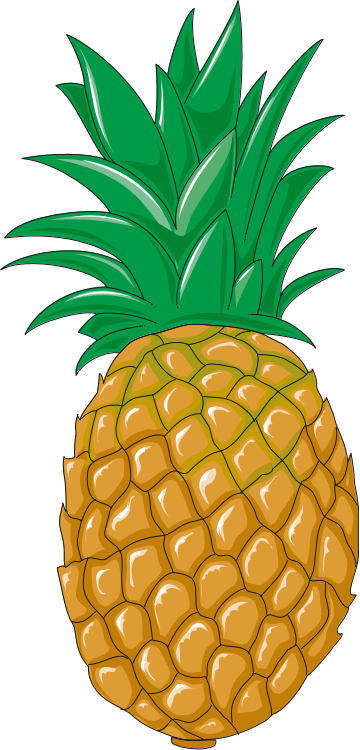 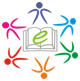 This
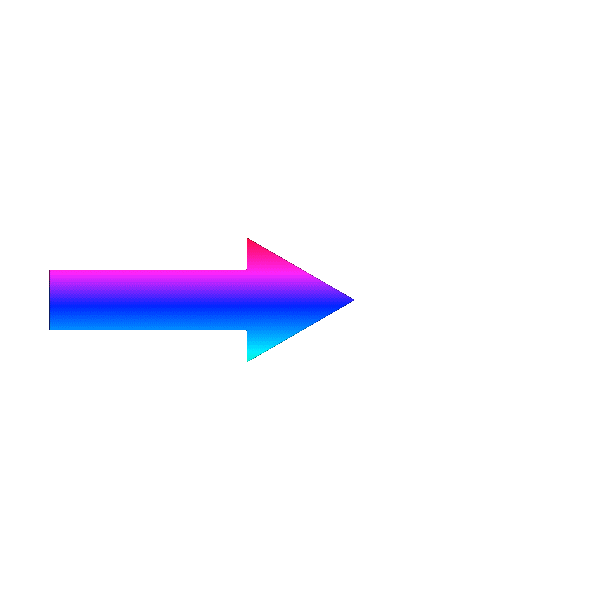 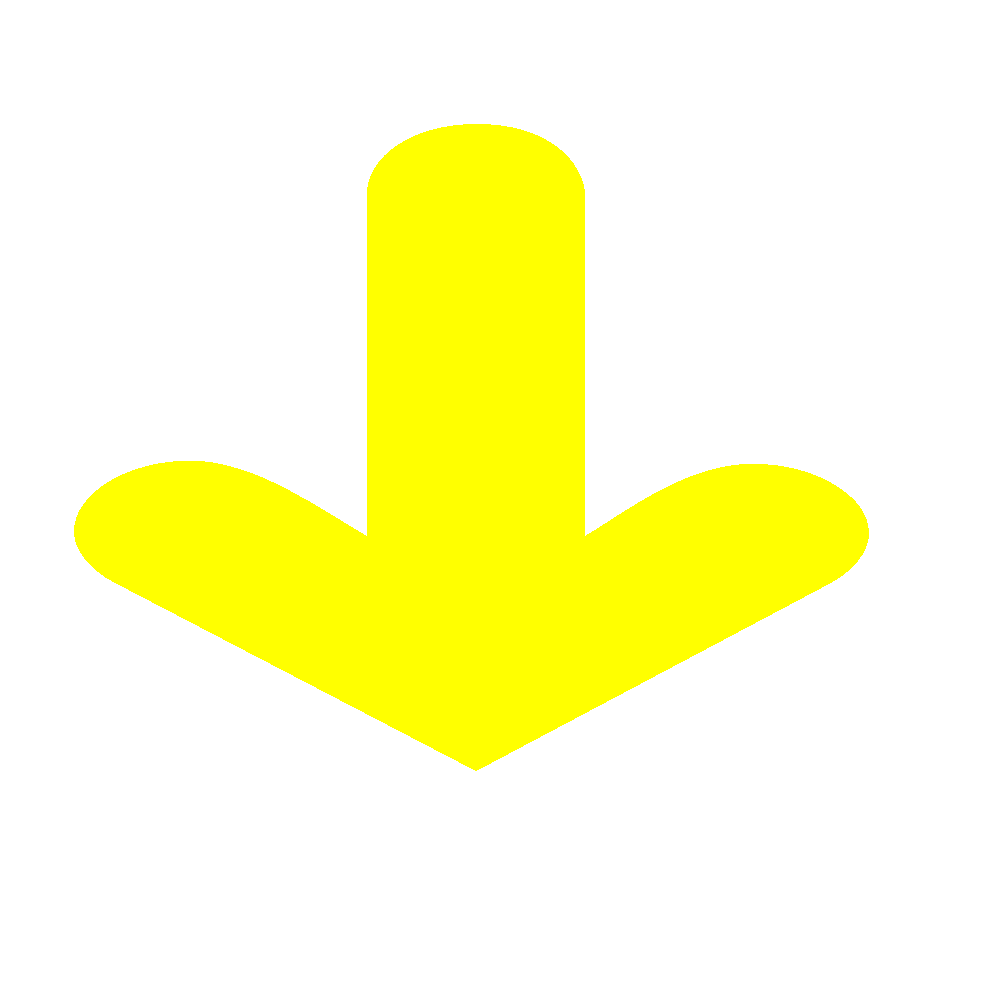 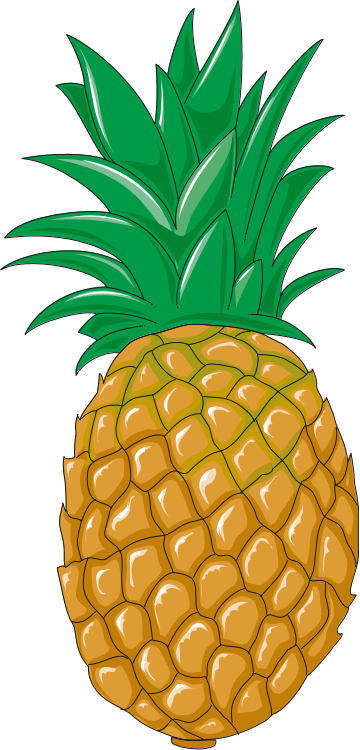 That
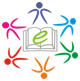 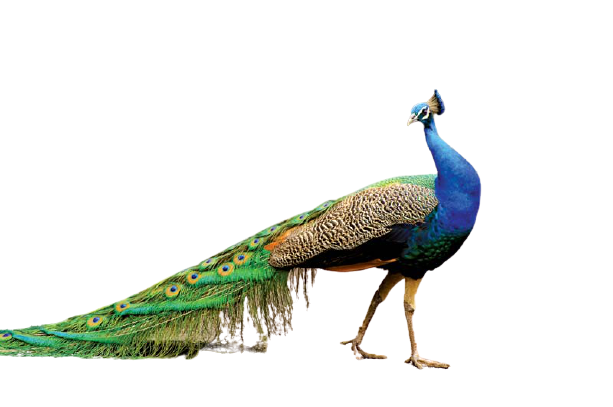 This
That
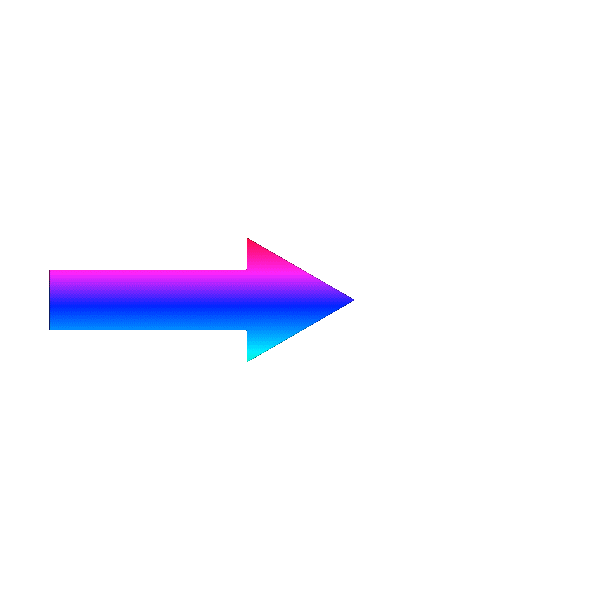 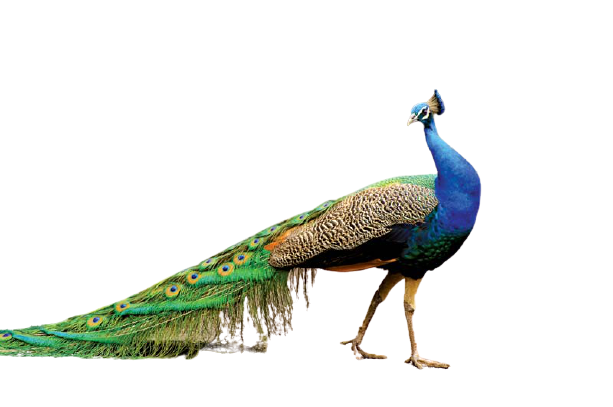 Used when an object is nearby.
Used when an object is far away.
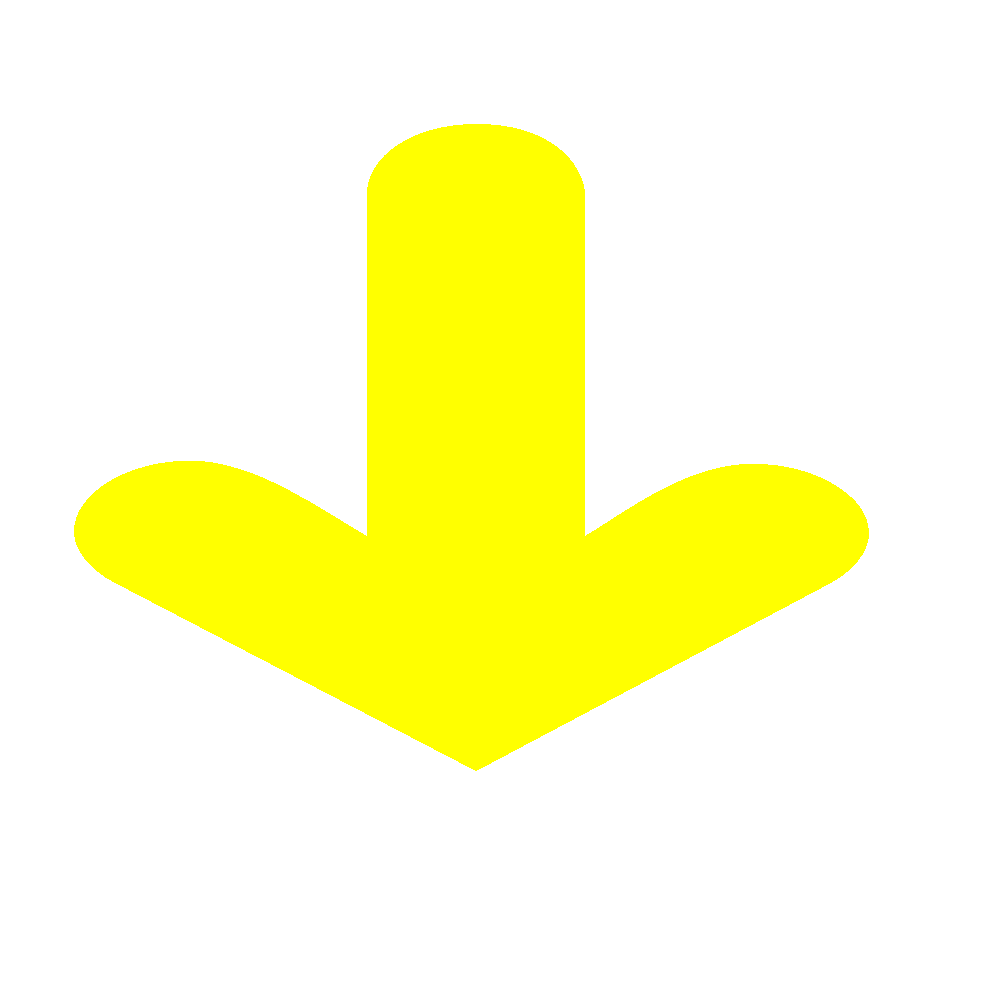 This
That
That auto
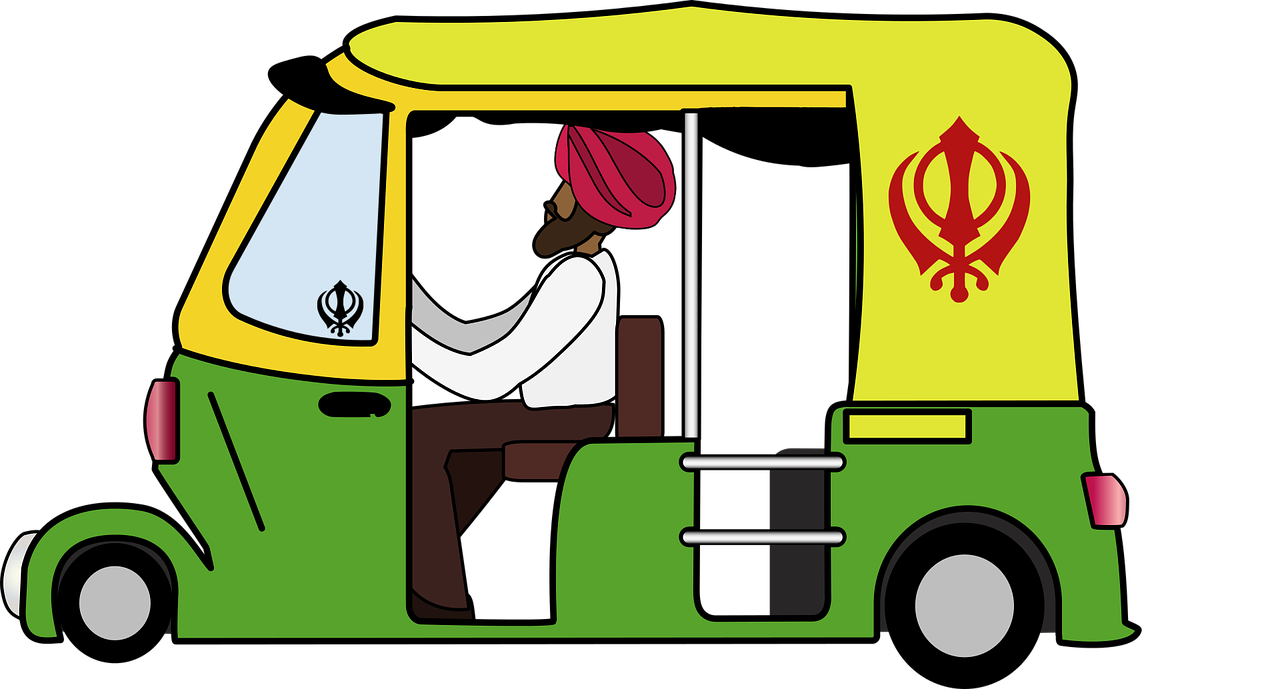 This
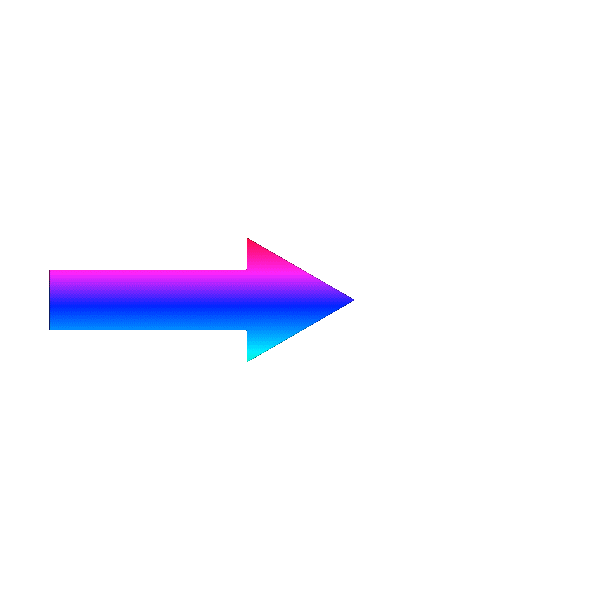 When looking at something or someone.
When pointing out to something or someone.
This auto
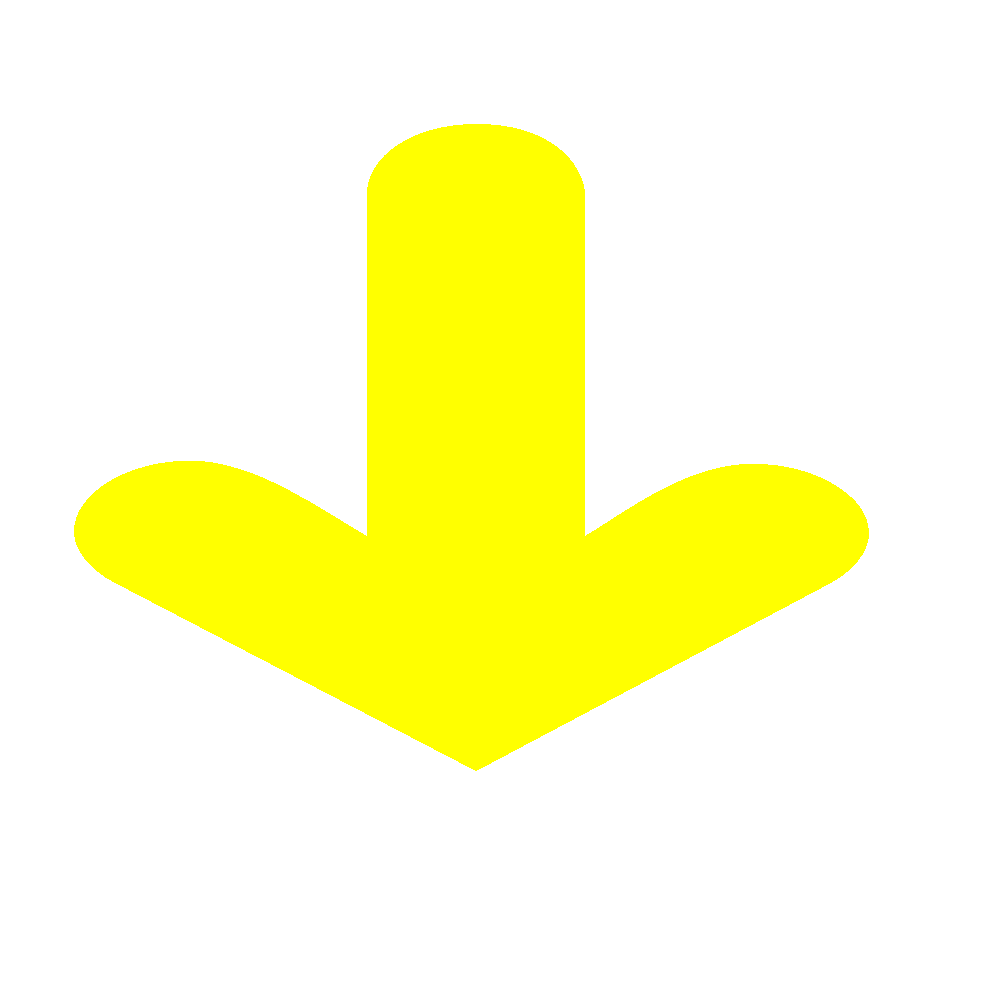 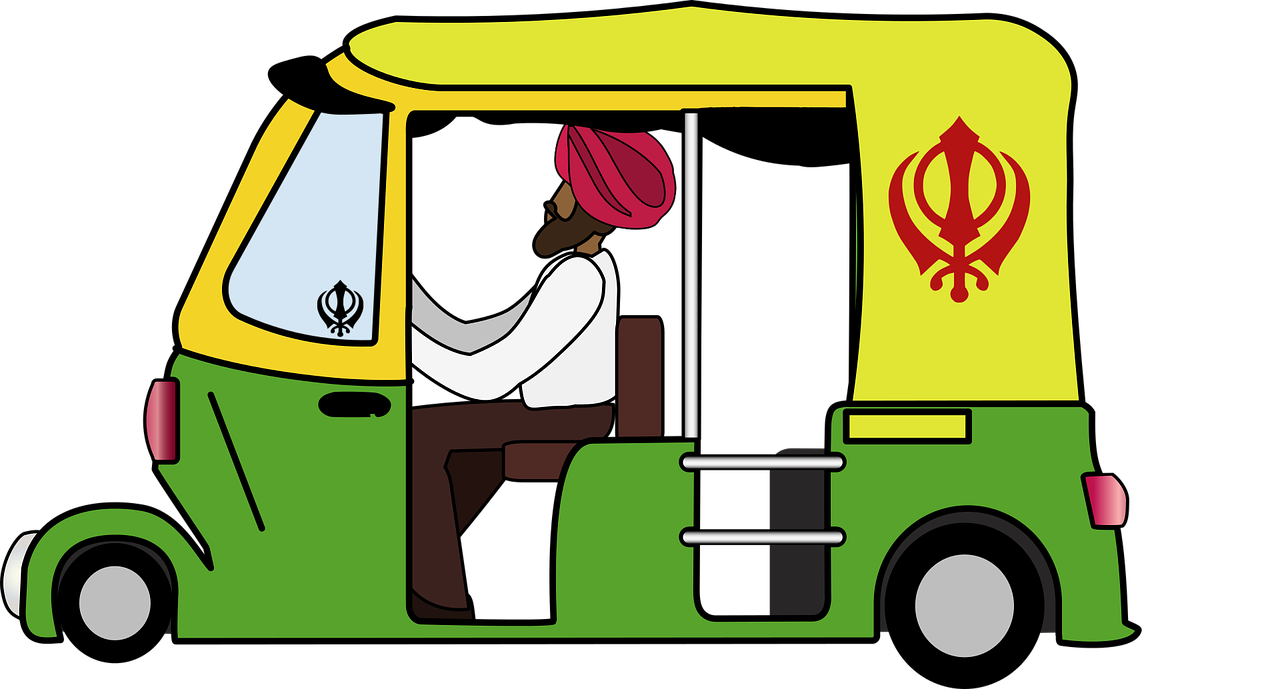 That
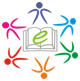 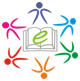 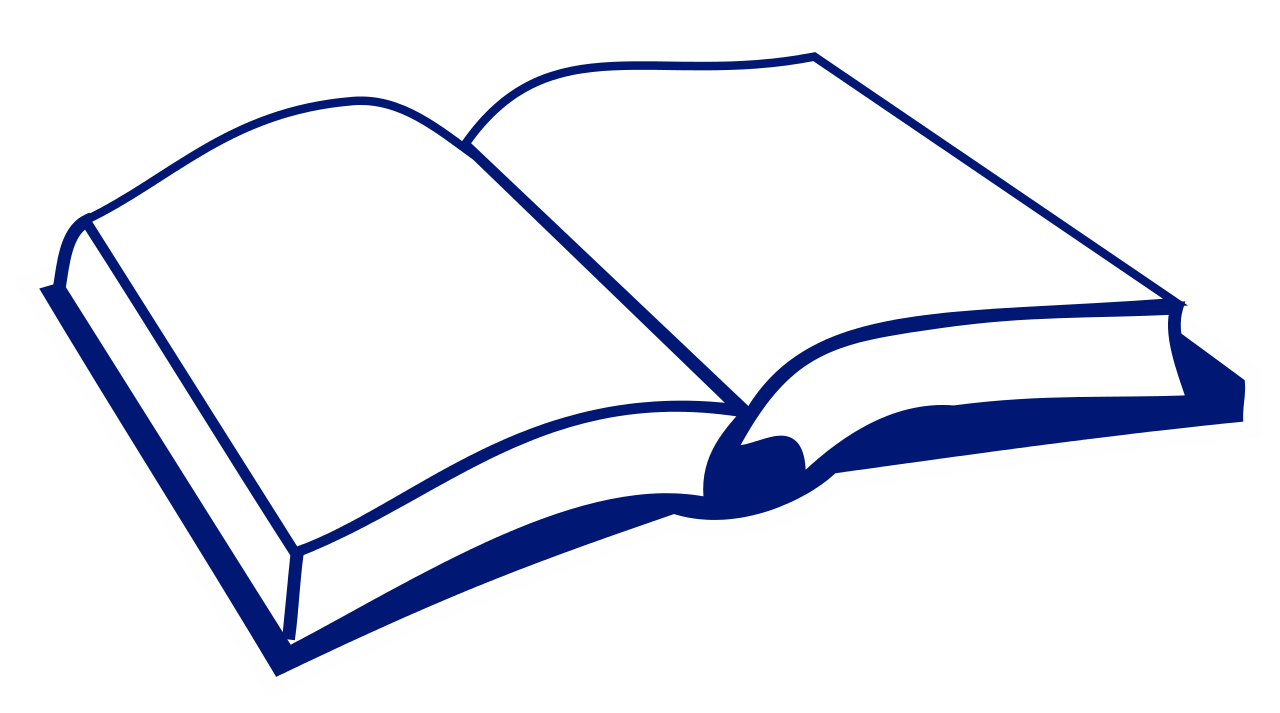 This
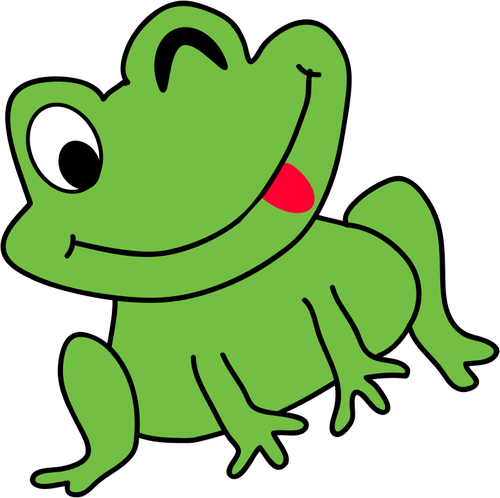 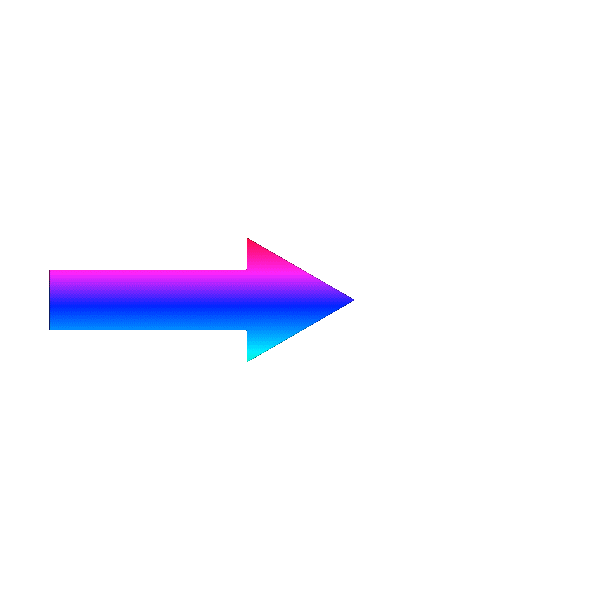 Look at this book!
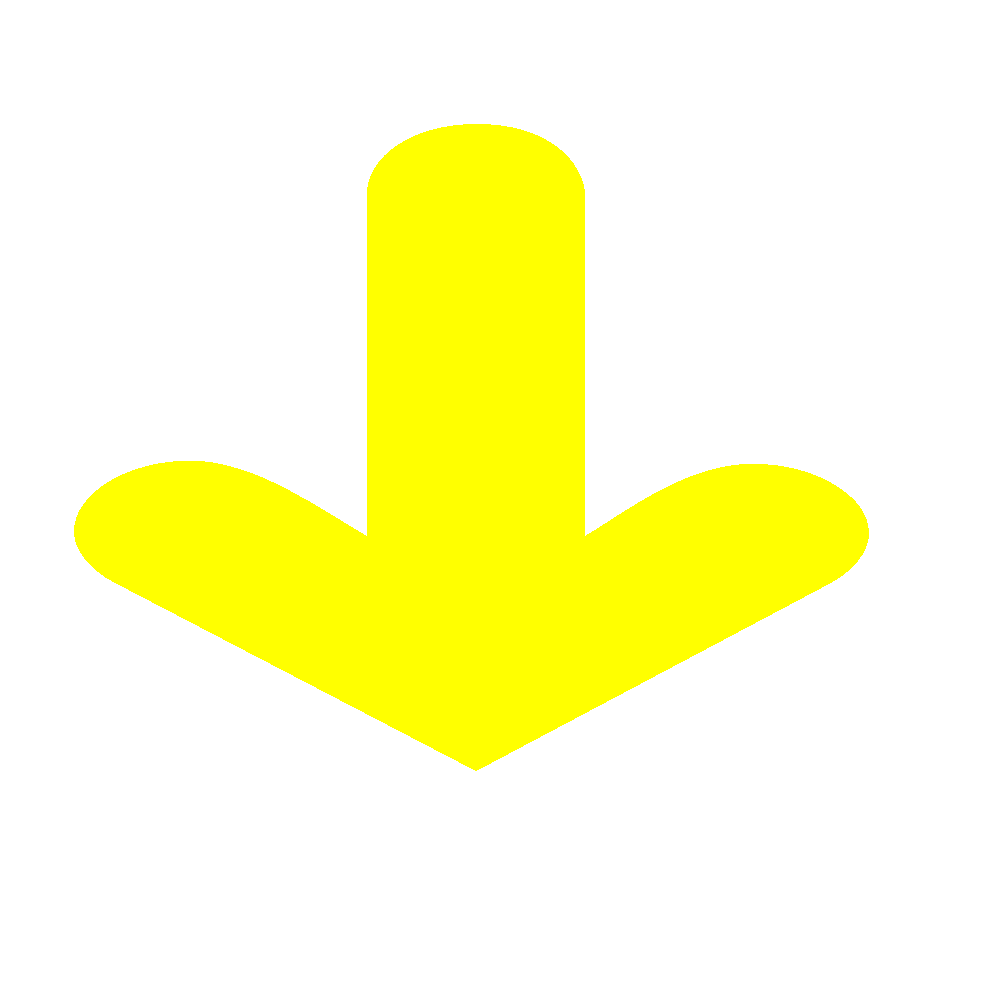 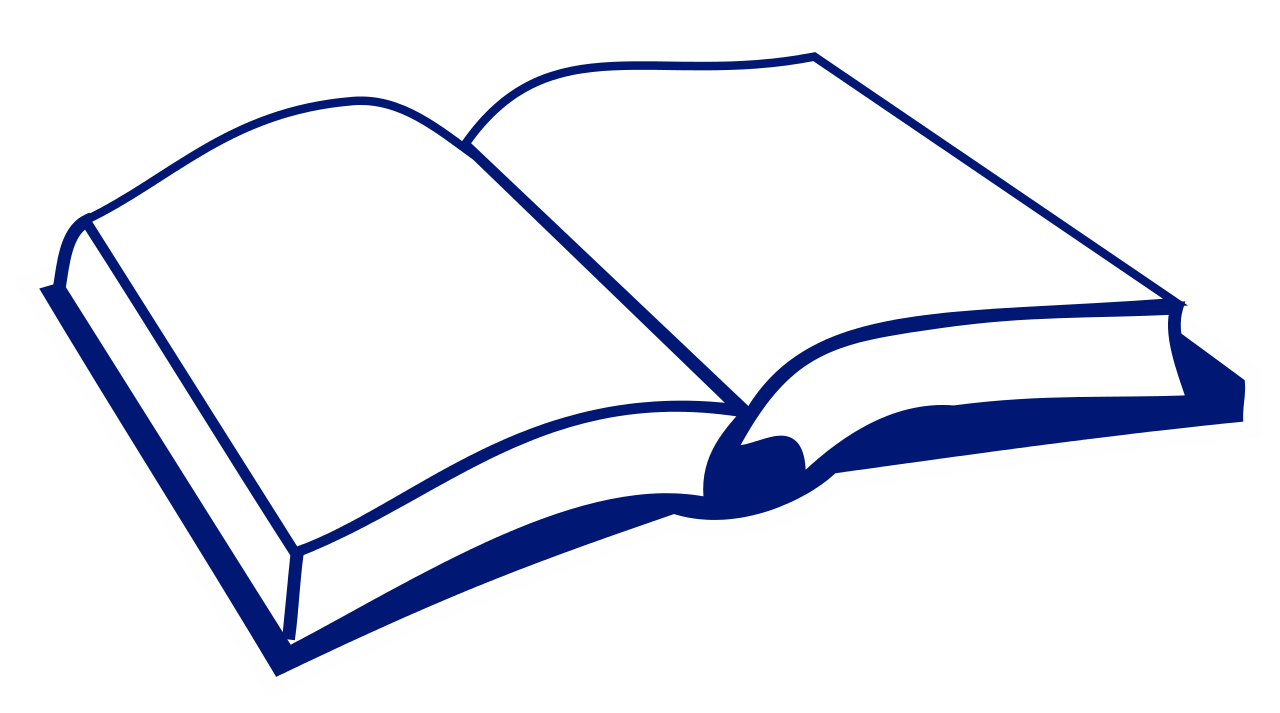 Look at that book!
boat
That
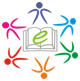 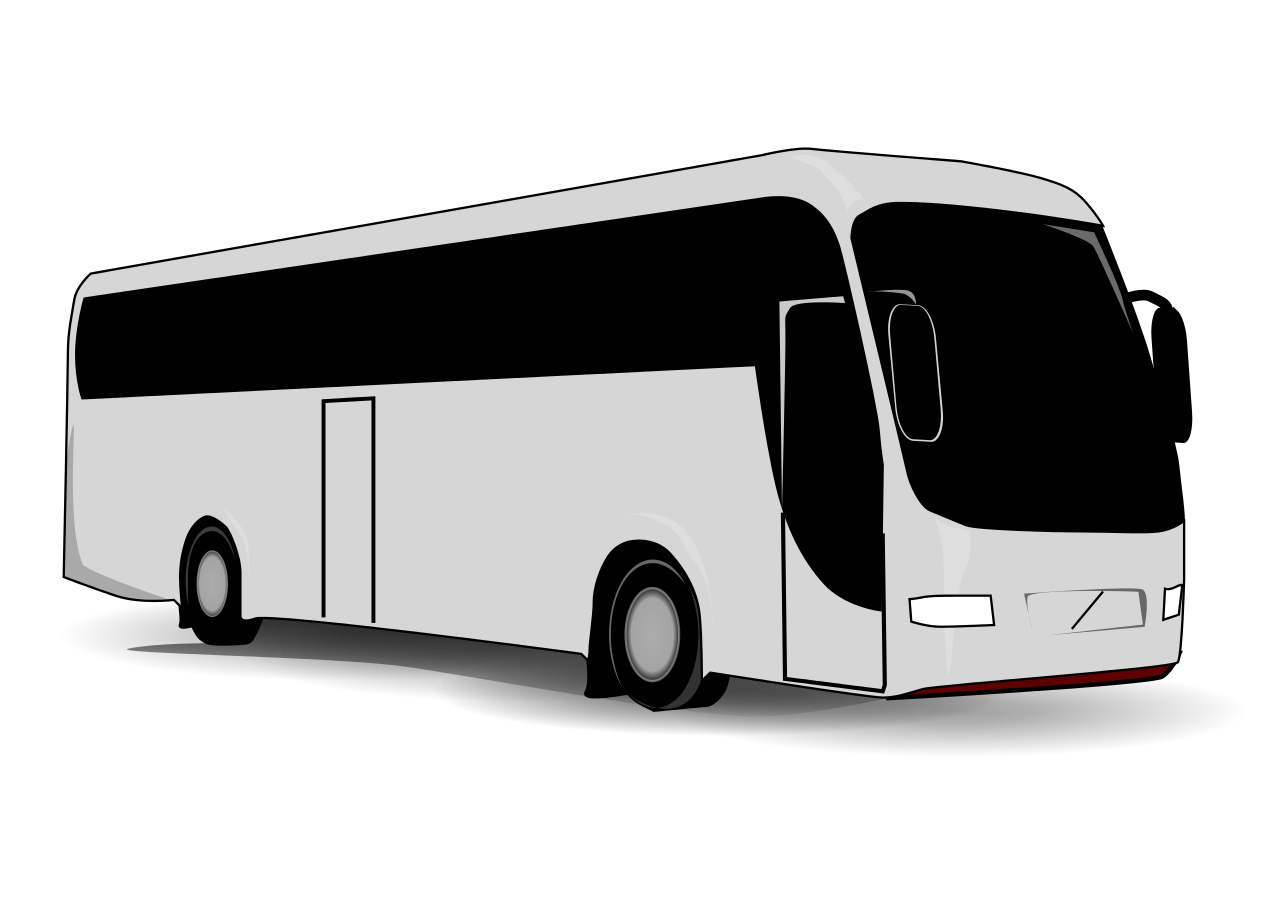 This
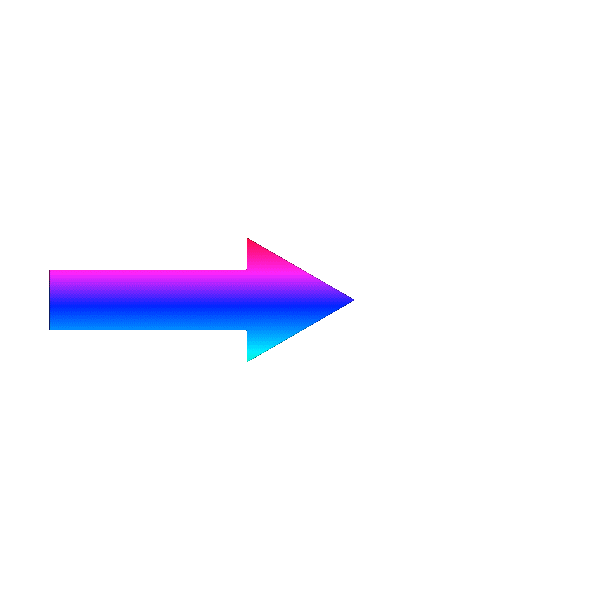 I will wait for this bus.
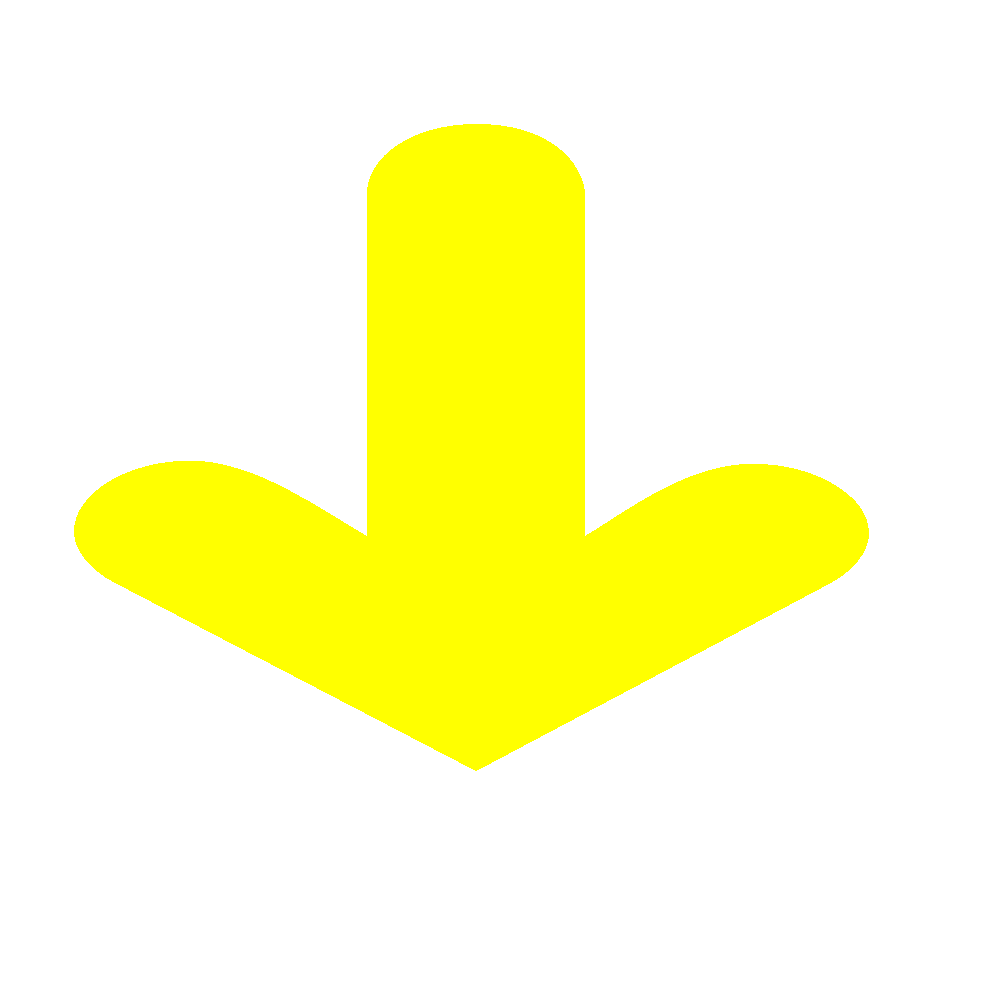 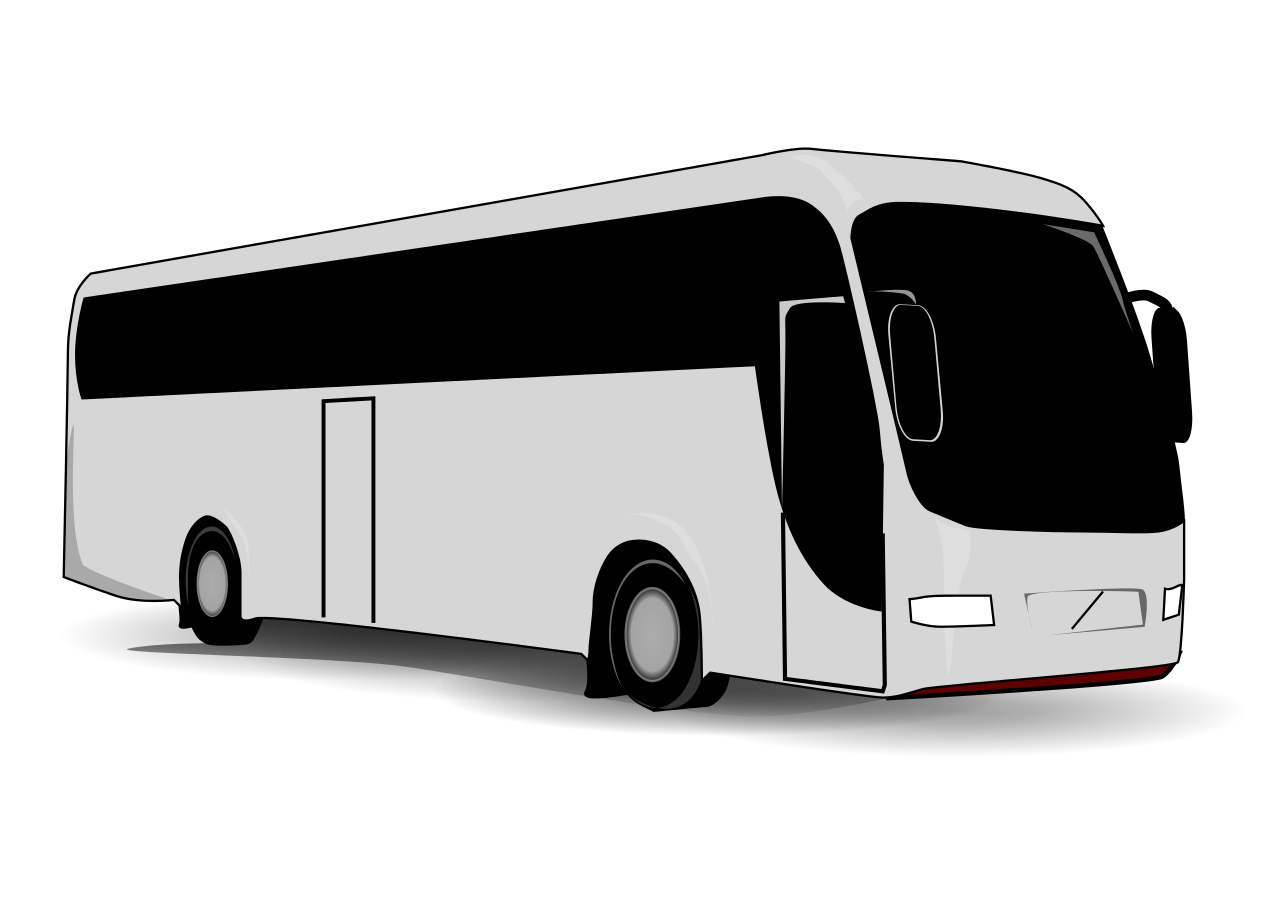 I will wait for that bus.
That
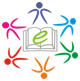 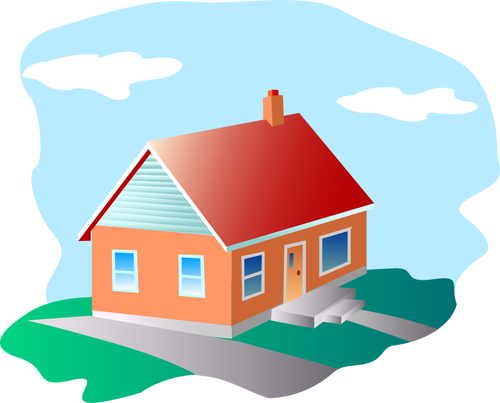 This
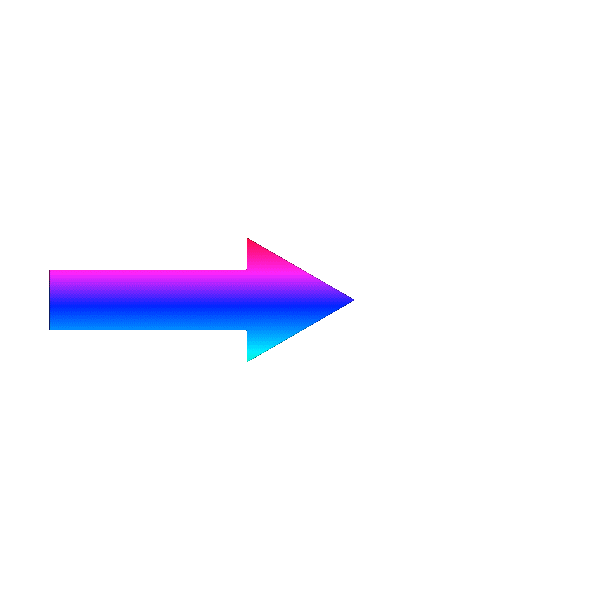 This is Rajiv’s house.
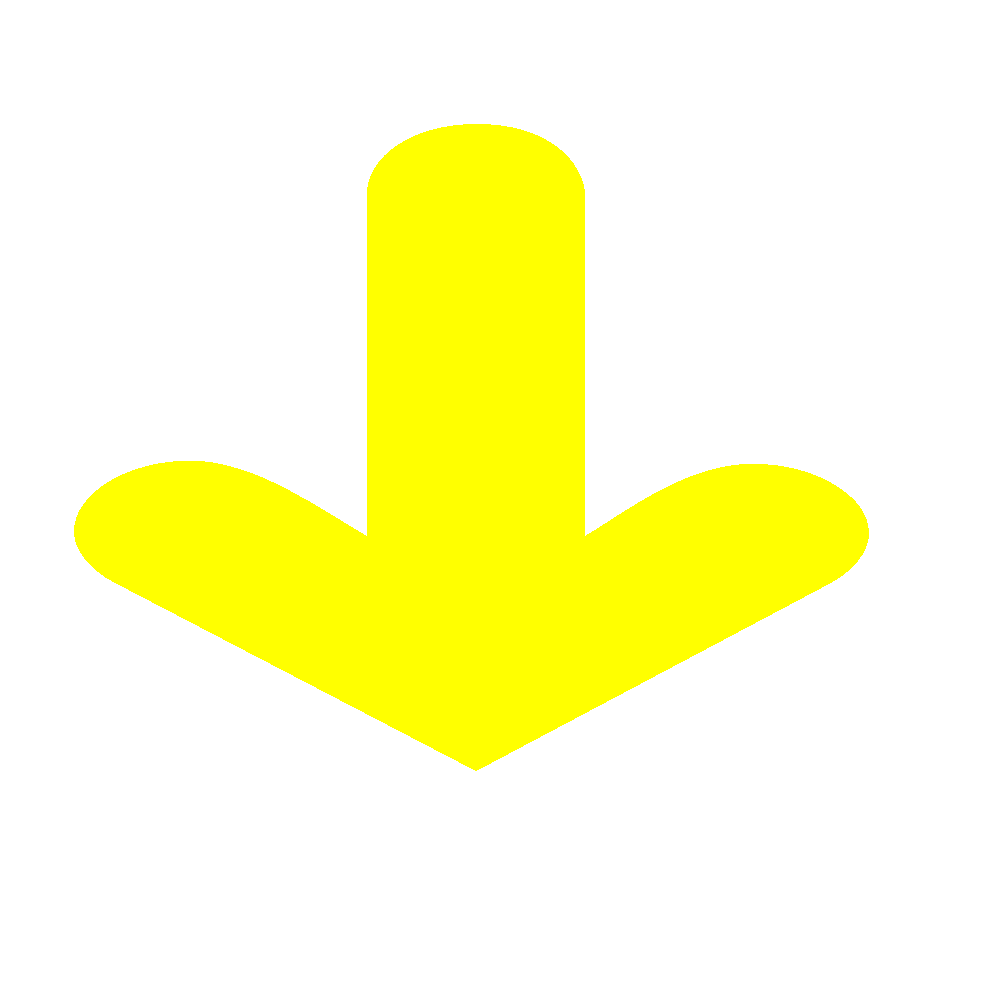 That is Rajiv’s house!
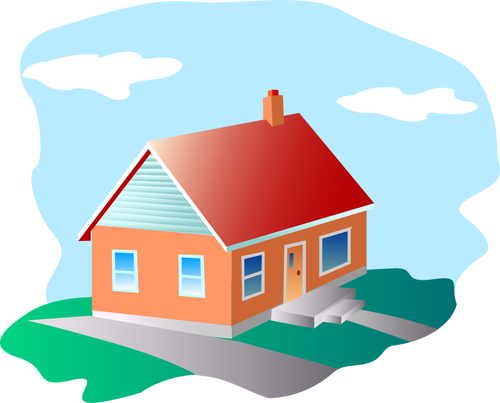 That
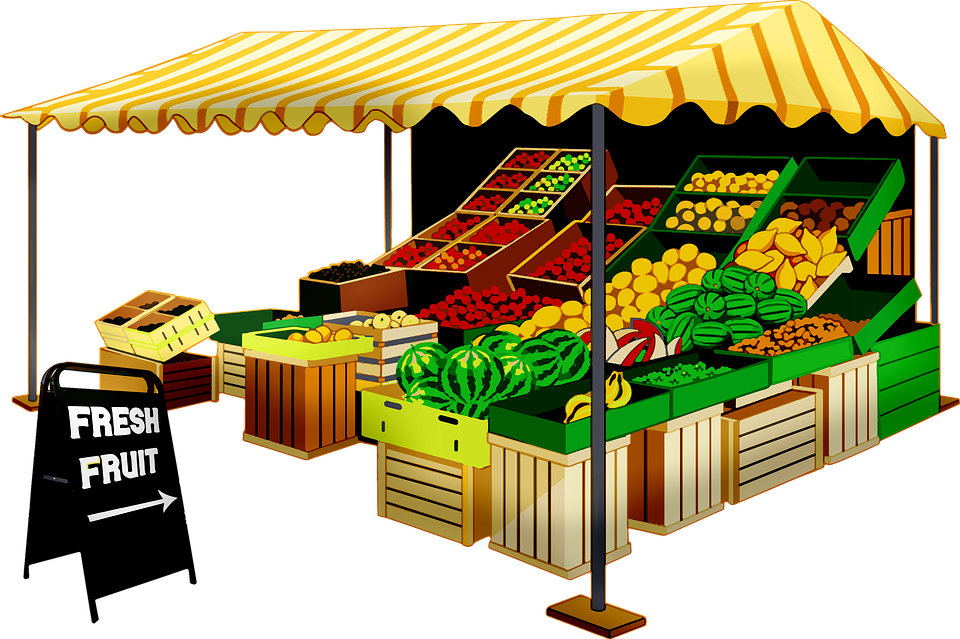 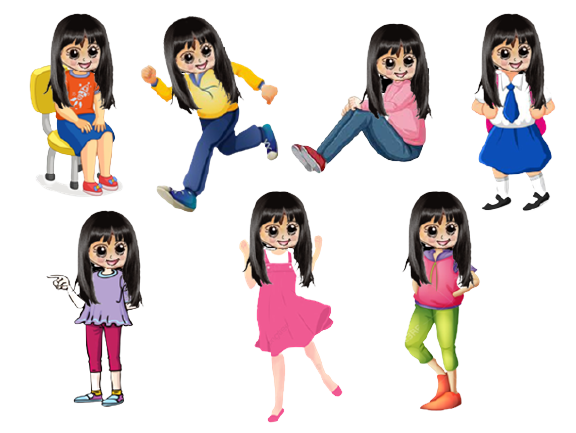 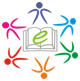 This is Alok!
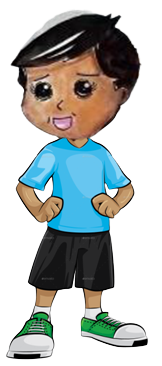 That is Vidya!
Alok and Vidya go to the fruit shop.
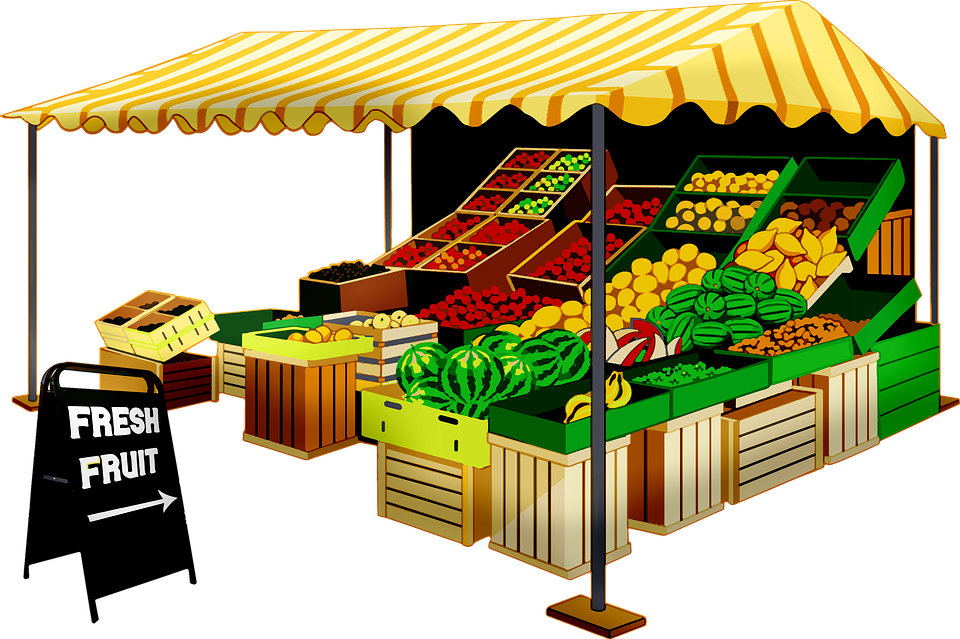 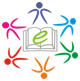 I want that papaya.
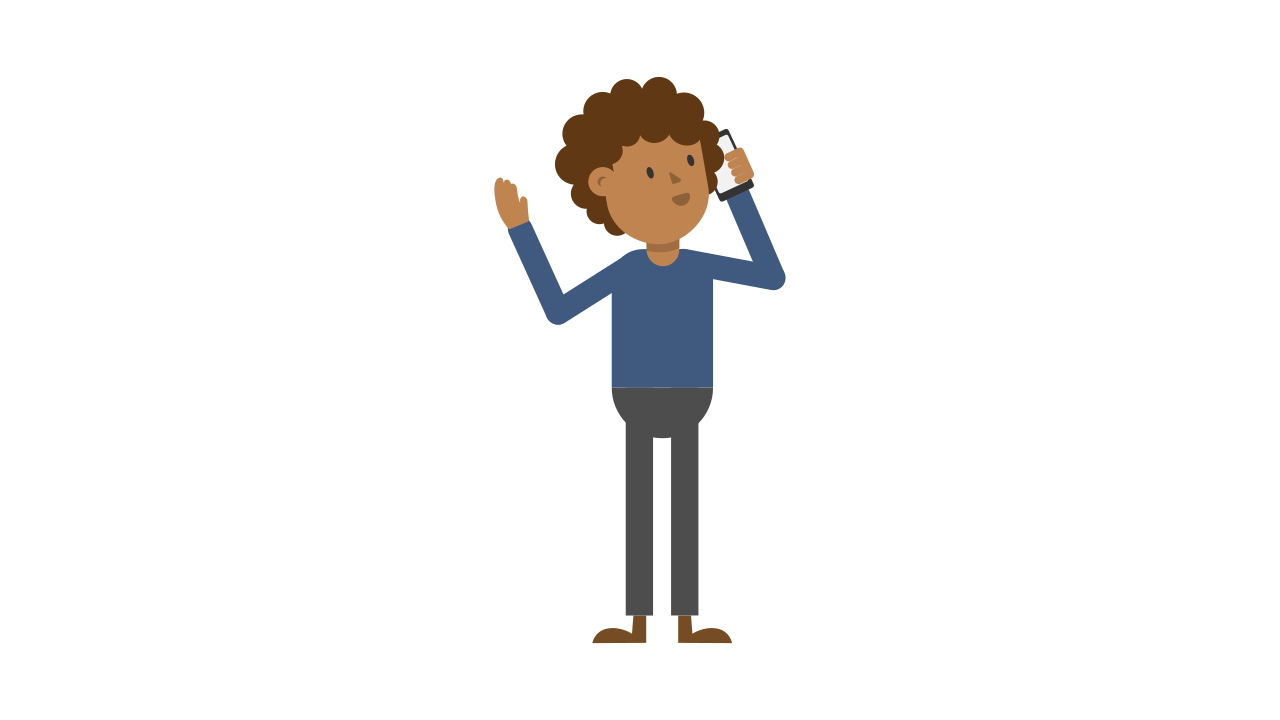 I want this watermelon.
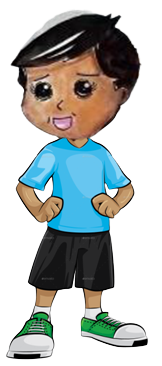 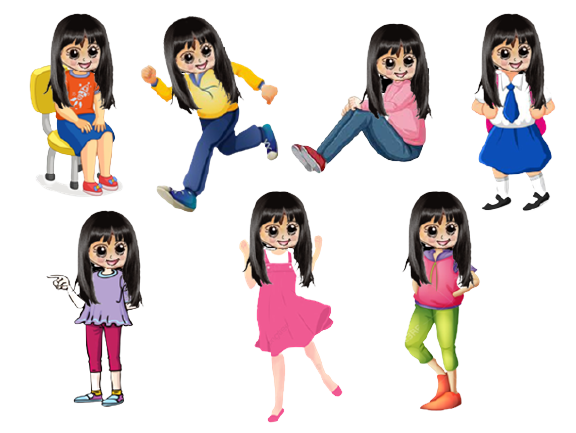 Let’s see what fruits they buy!
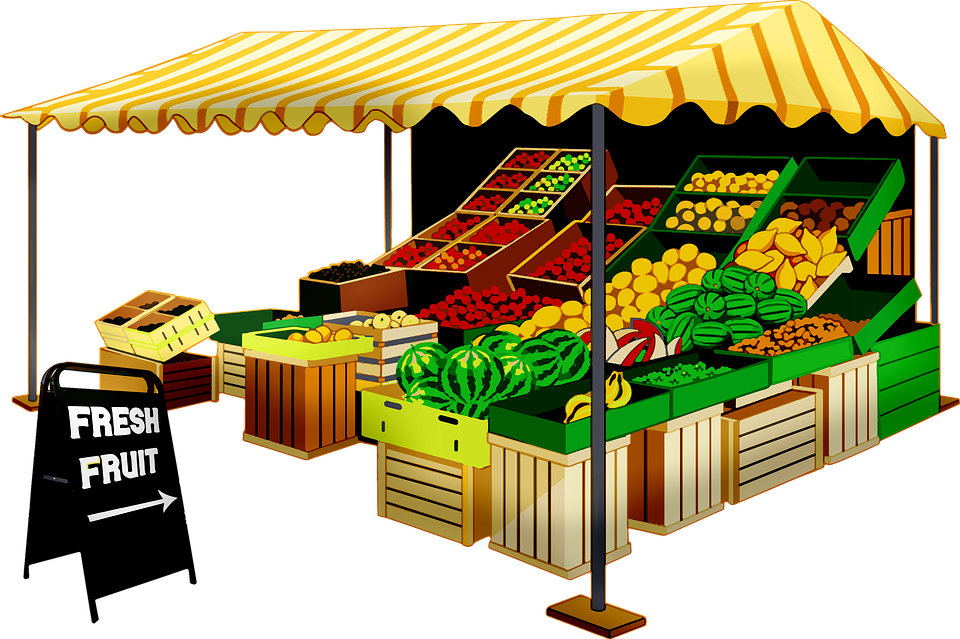 Sure, Alok! I want that bunch of grapes.
Vidya, I want to buy and eat this banana.
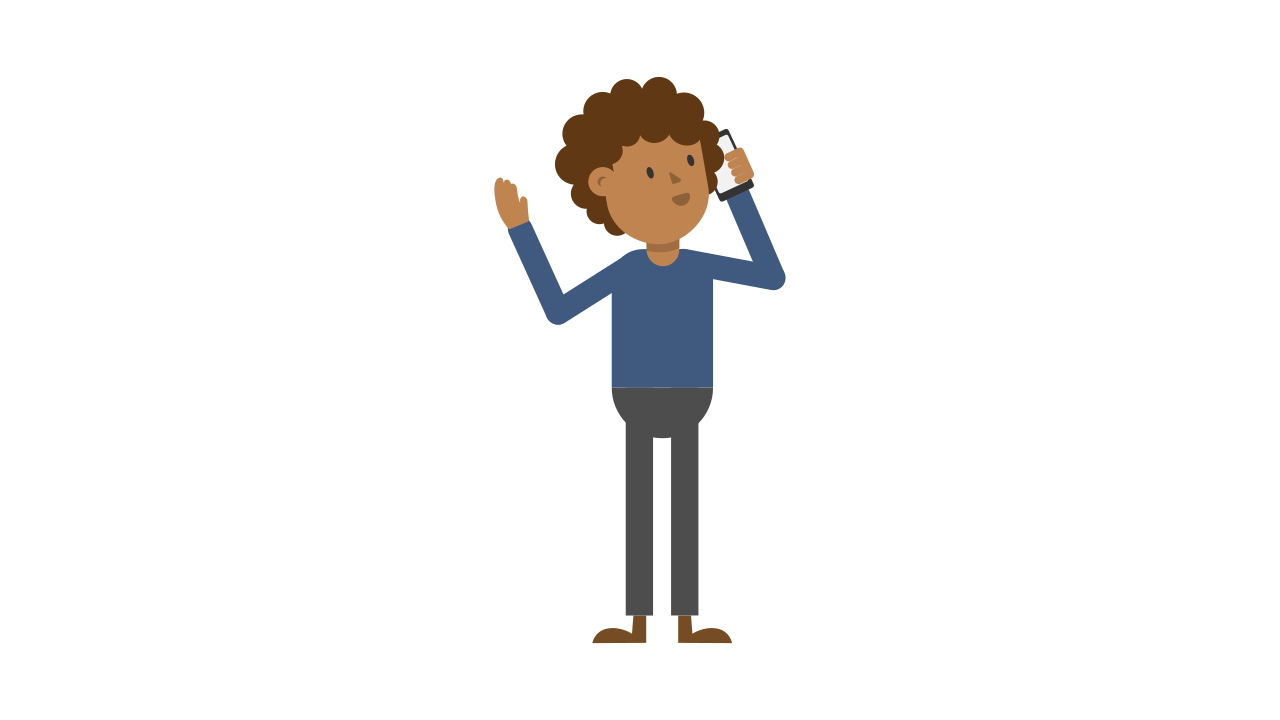 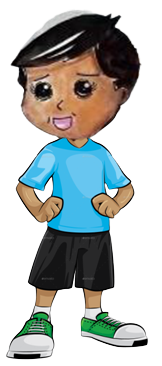 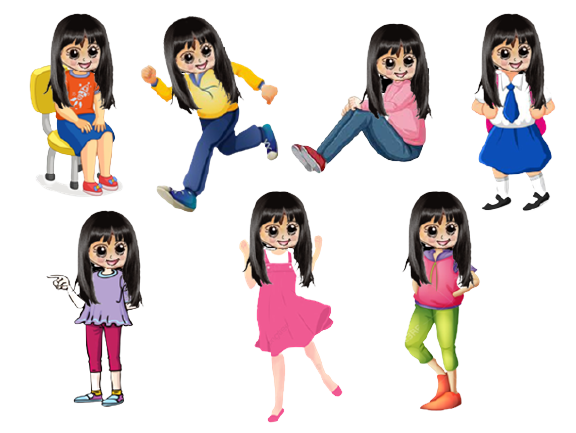 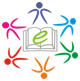 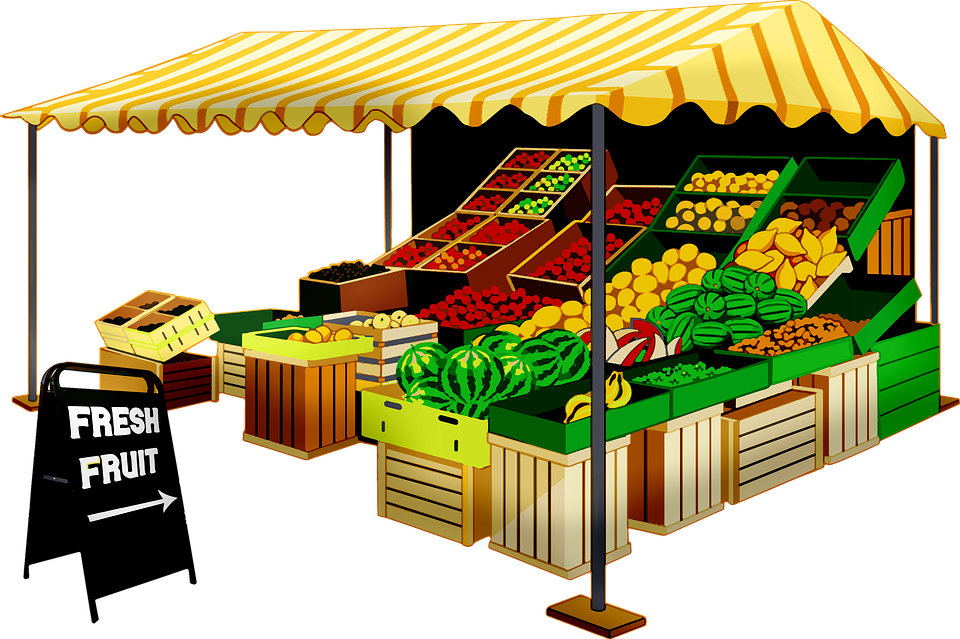 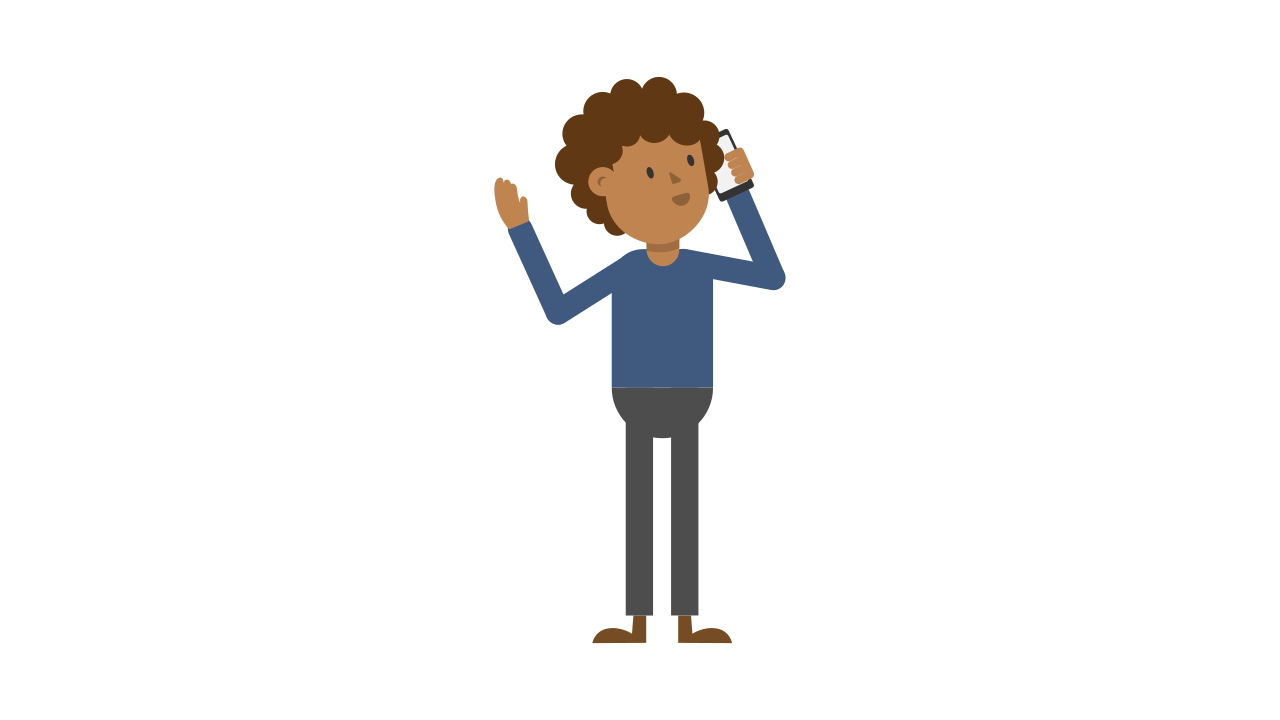 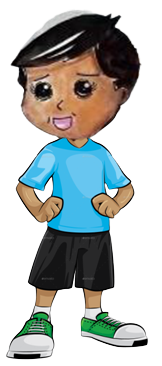 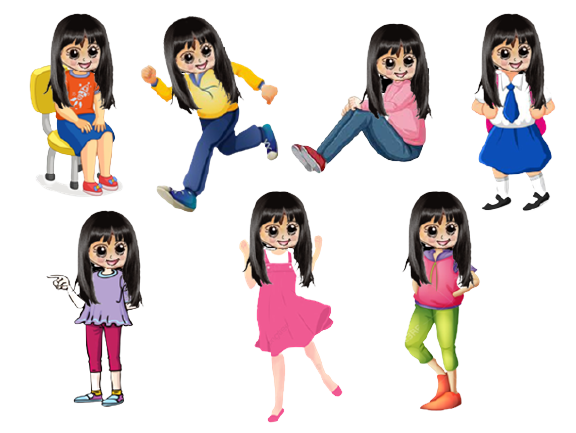 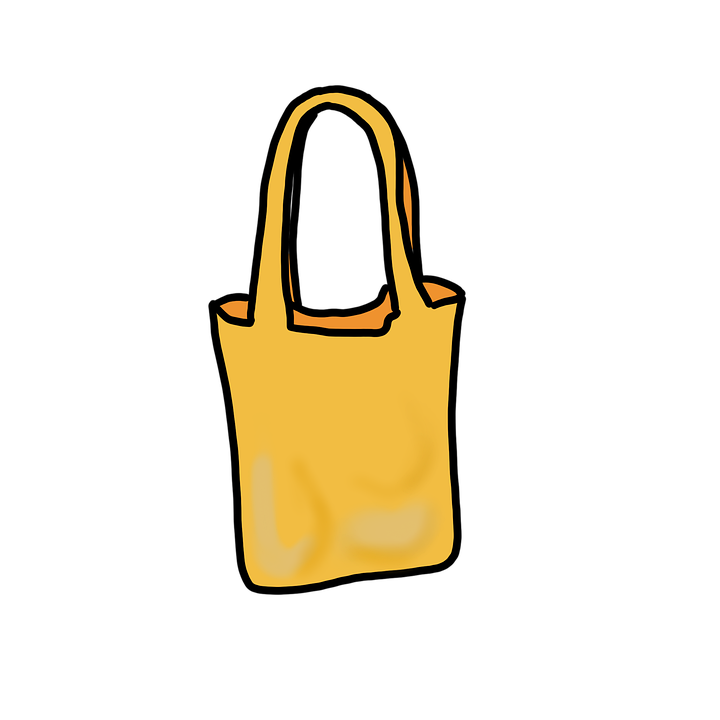 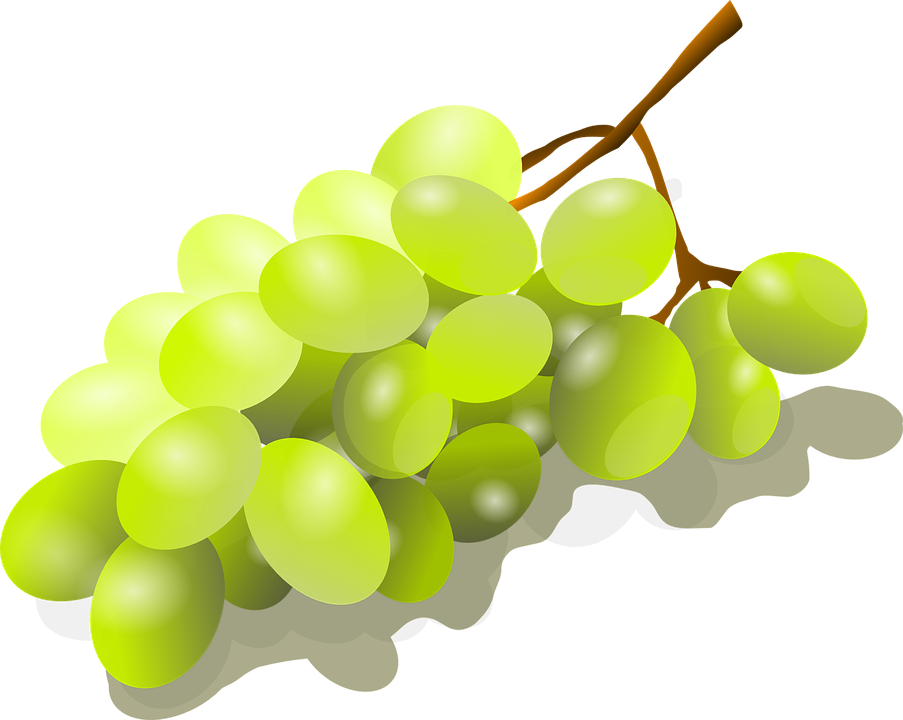 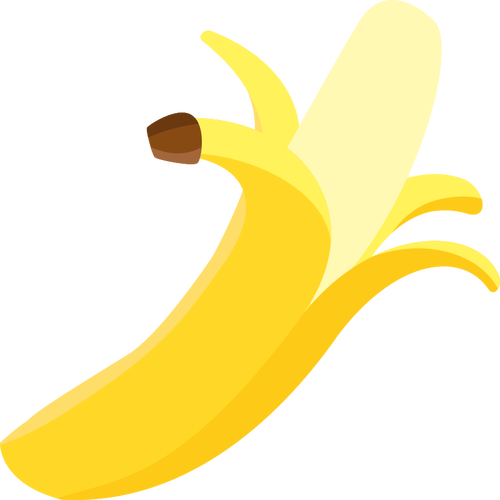 Alok eats the banana, while Vidya packs up her purchase in a cloth bag.
They decide to walk back home together.
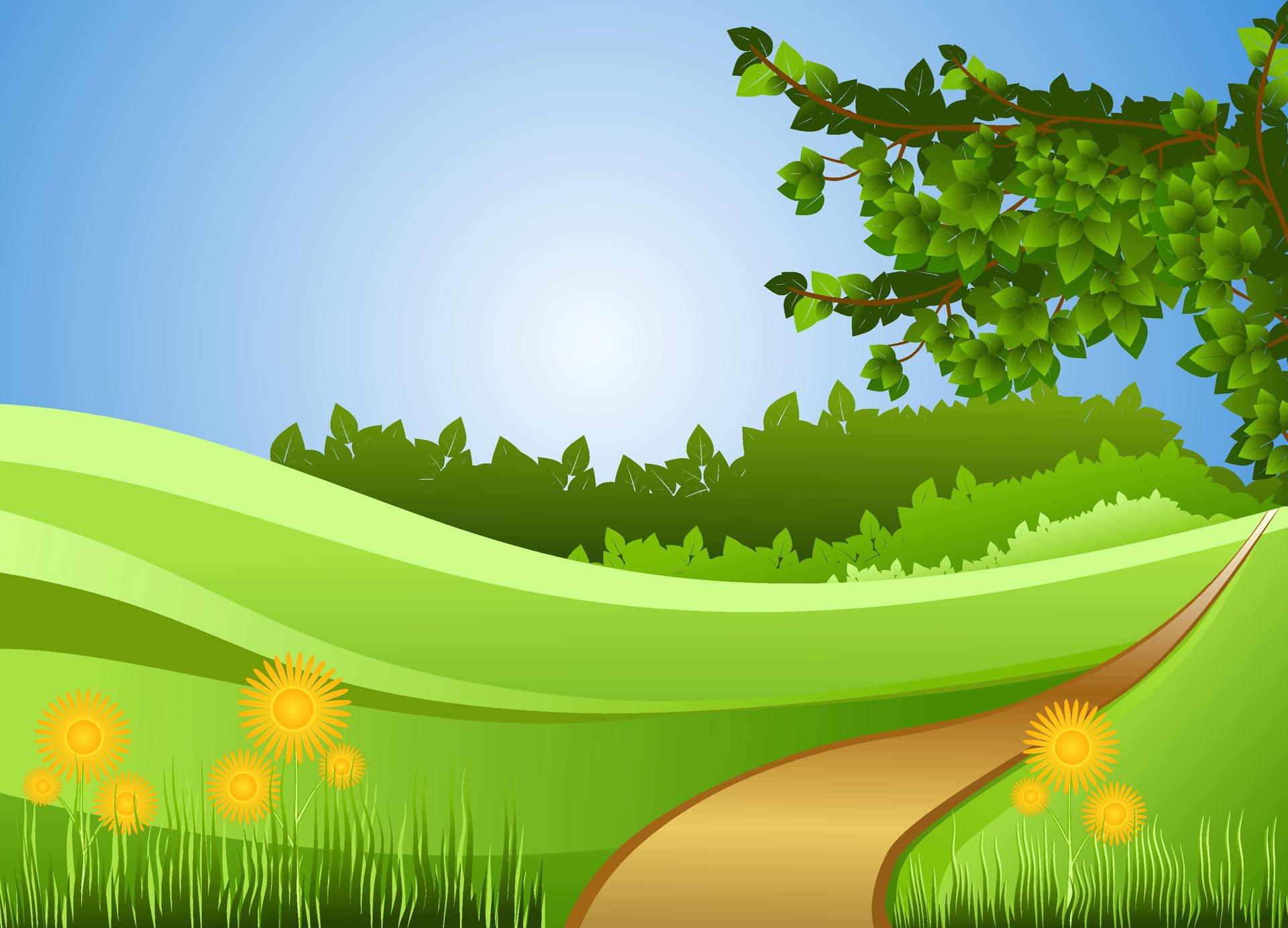 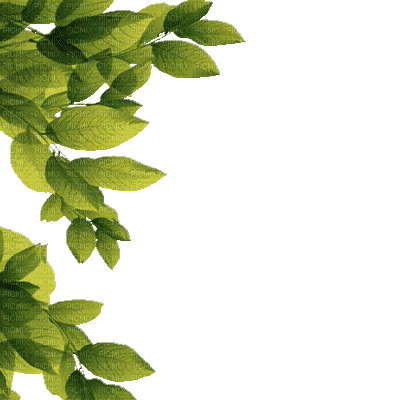 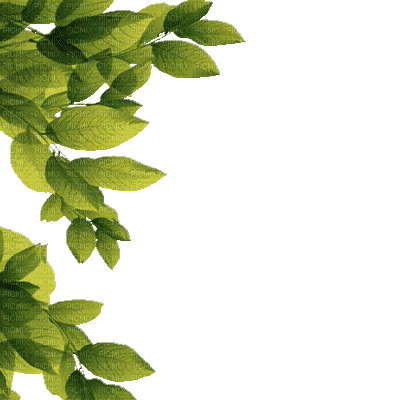 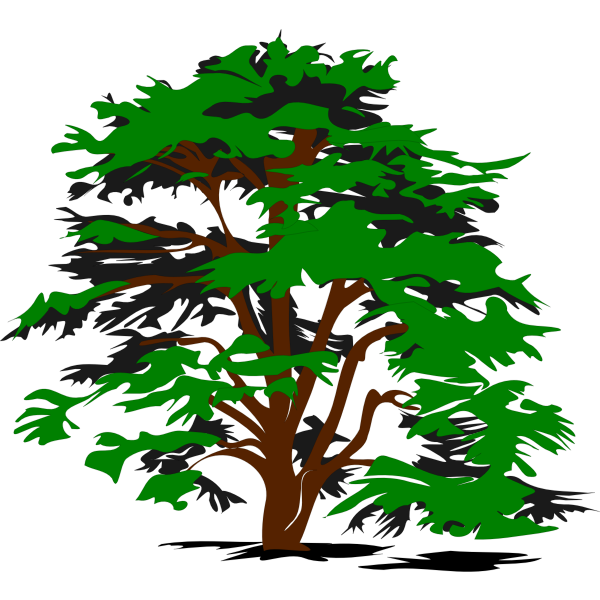 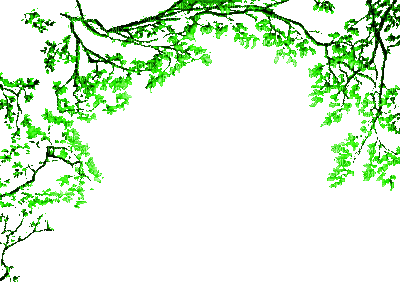 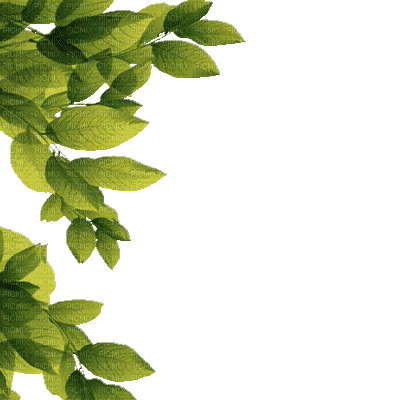 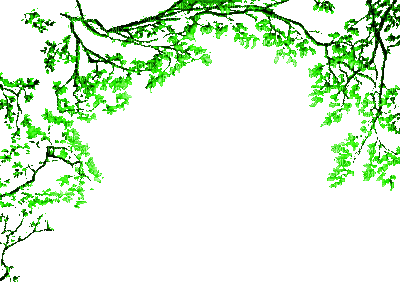 Look at this tree! It’s so green.
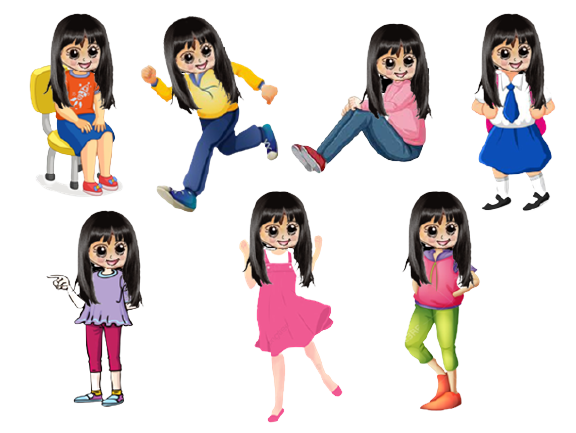 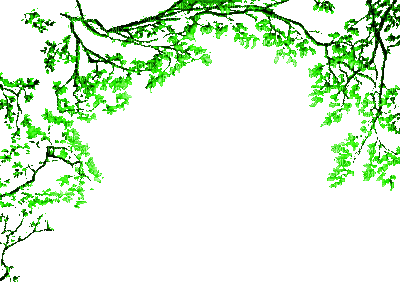 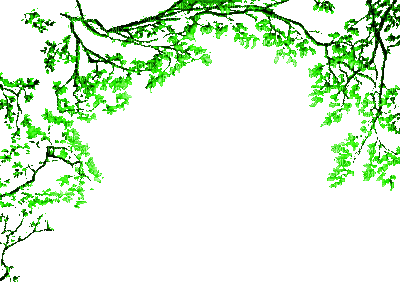 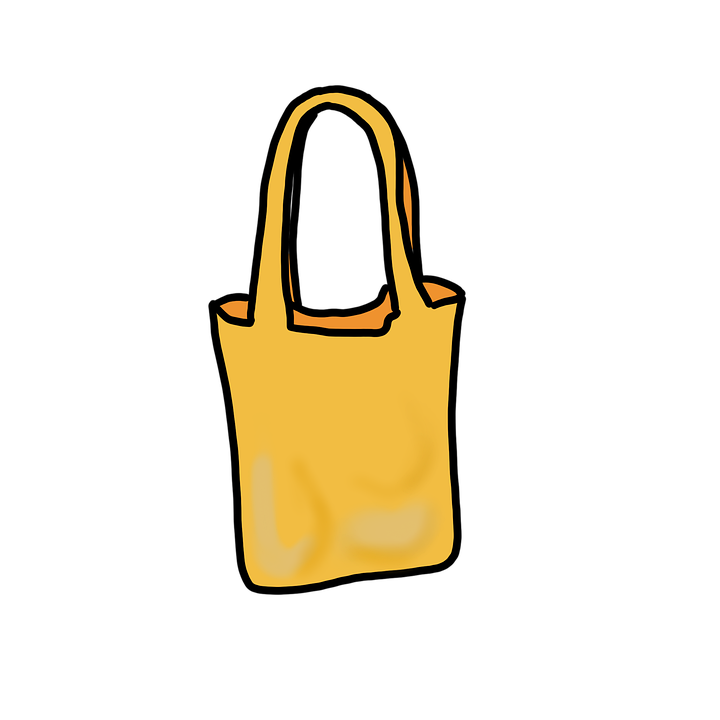 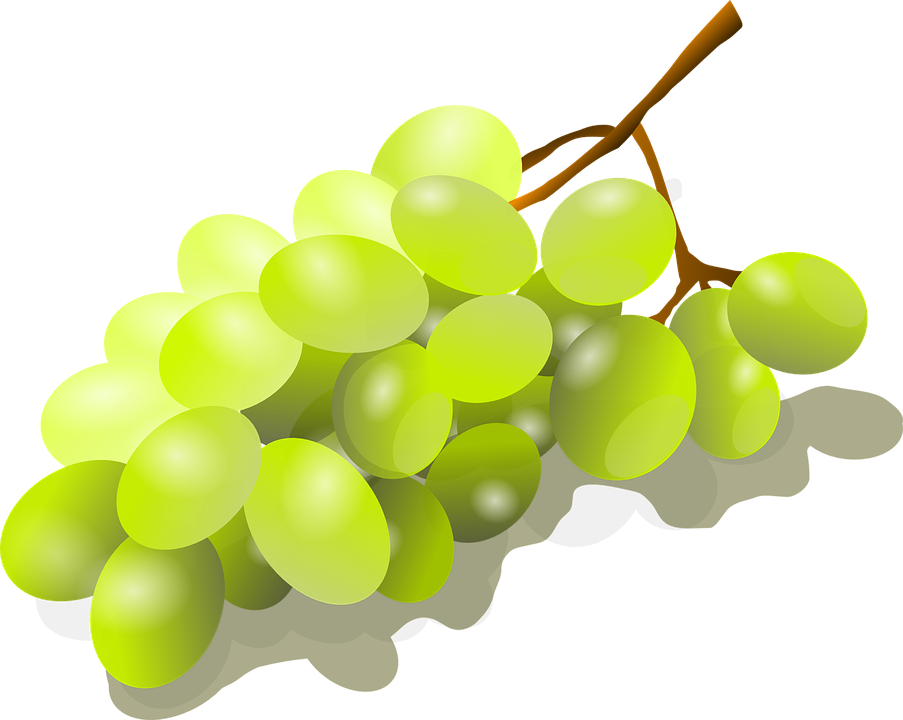 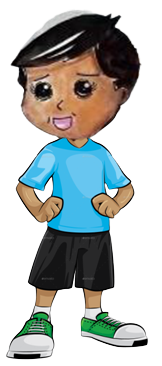 That tree looks green too, Alok.
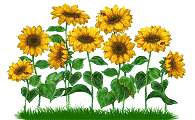 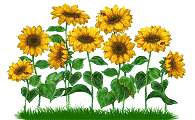 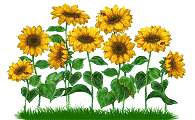 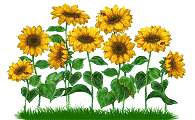 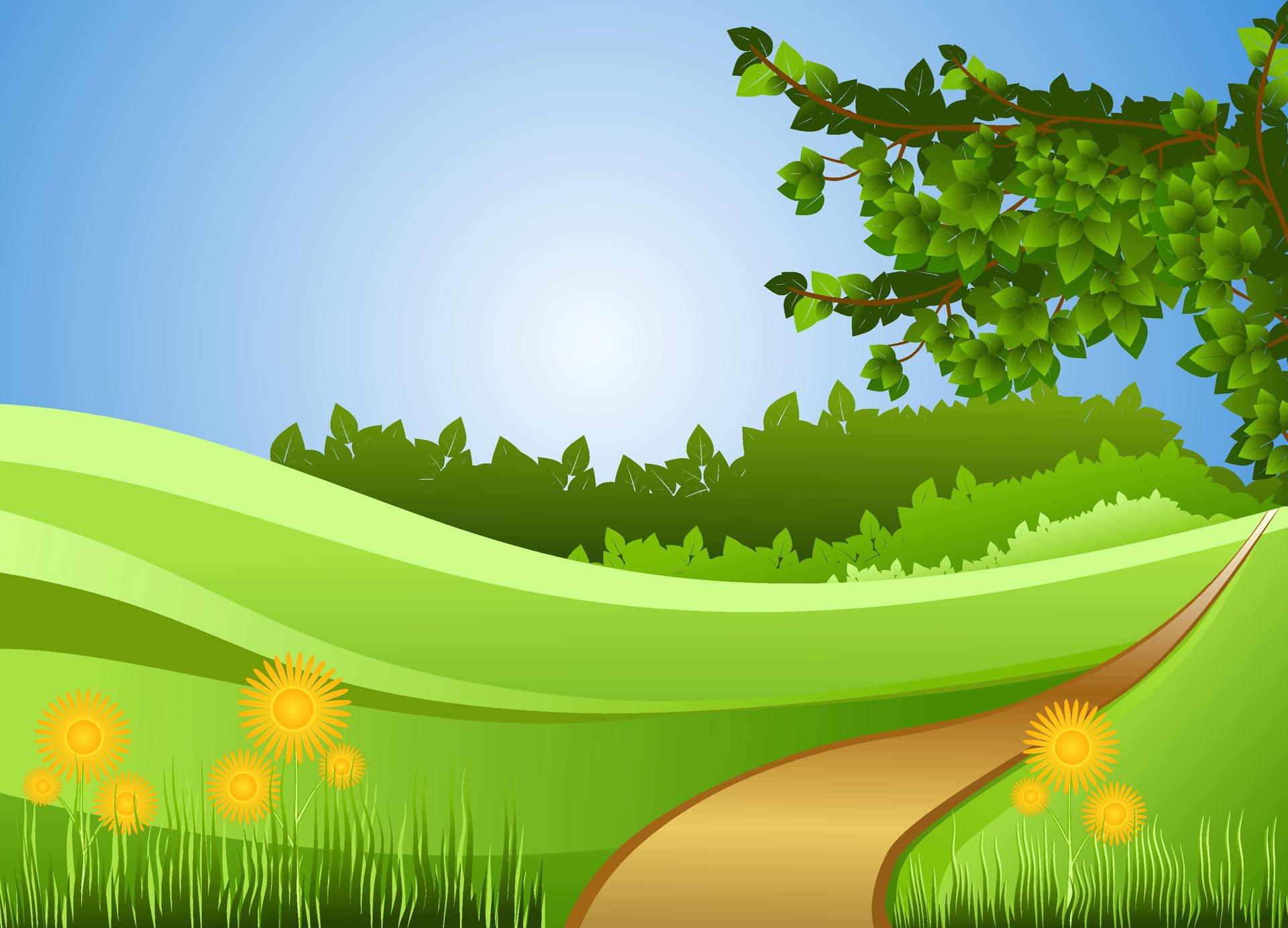 Vidya tells Alok she wants to pet the goats before they go inside the house.
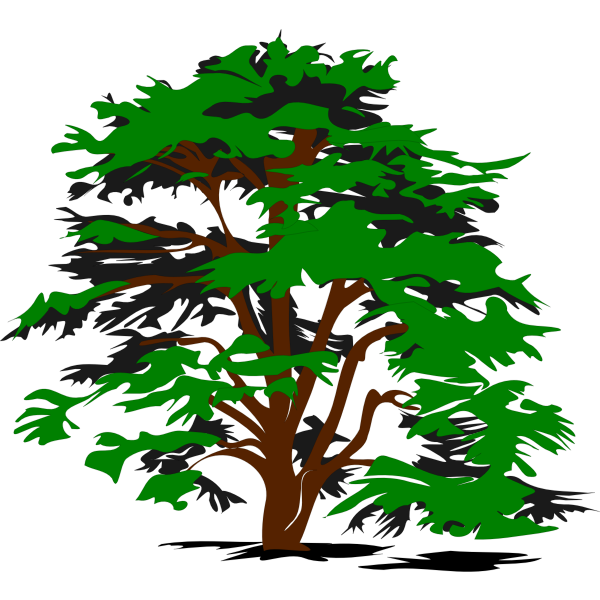 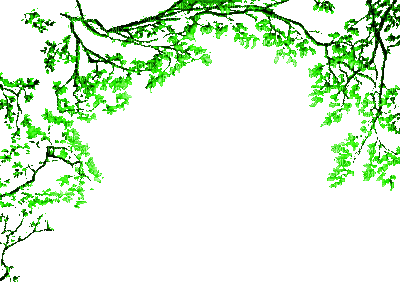 This flower is beautiful, Vidya. Do you want to smell it?
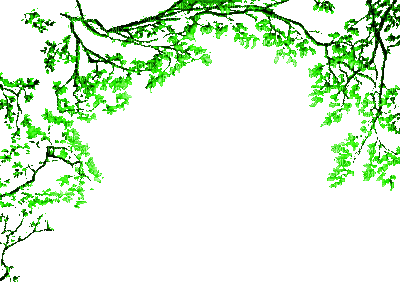 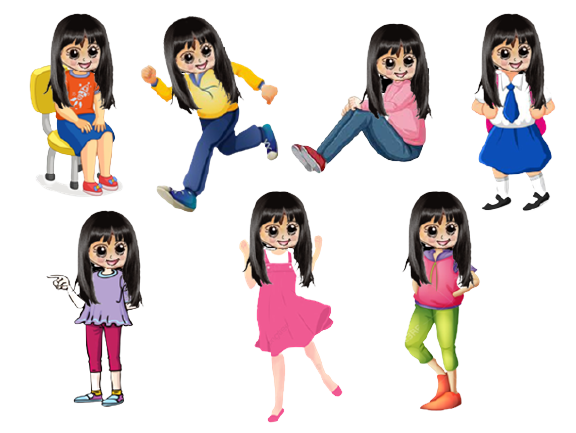 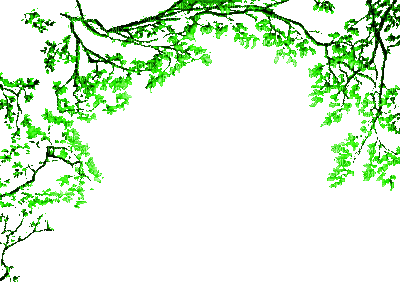 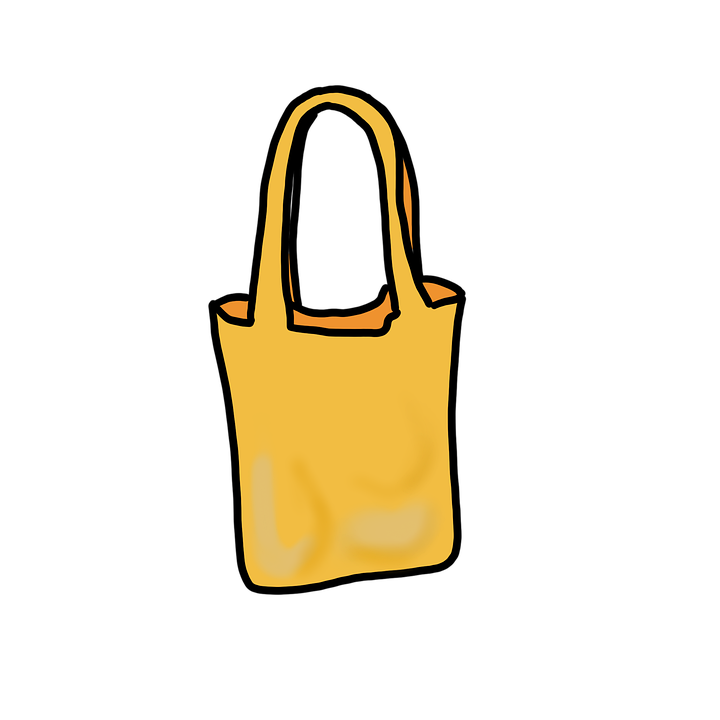 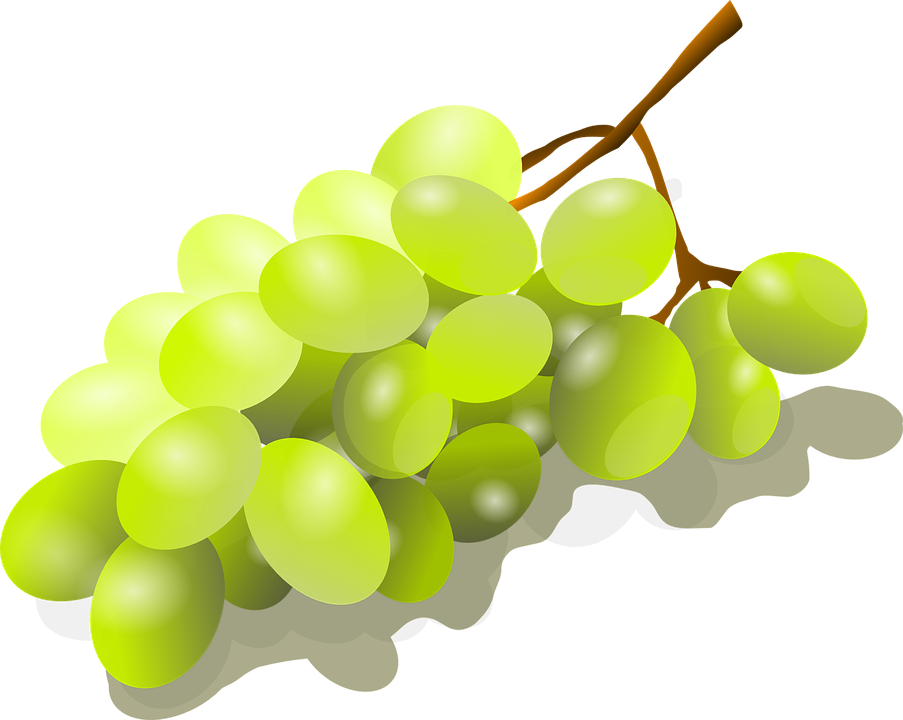 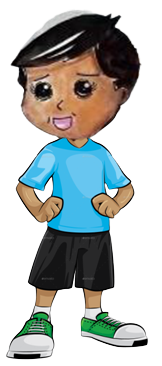 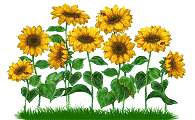 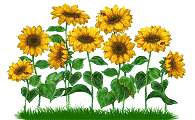 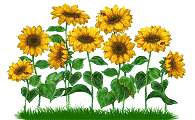 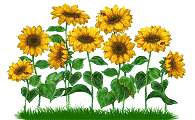 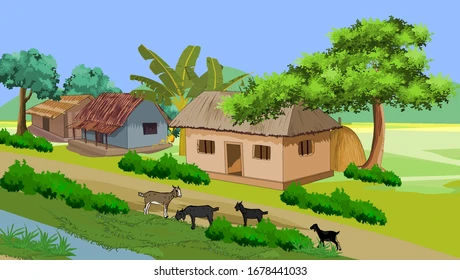 No, Alok. I want to pet that little black goat over there.
Vidya, did you want to pet this goat?
After petting the goats, Vidya and Alok go inside to give Amma the fruits they bought at the shop.
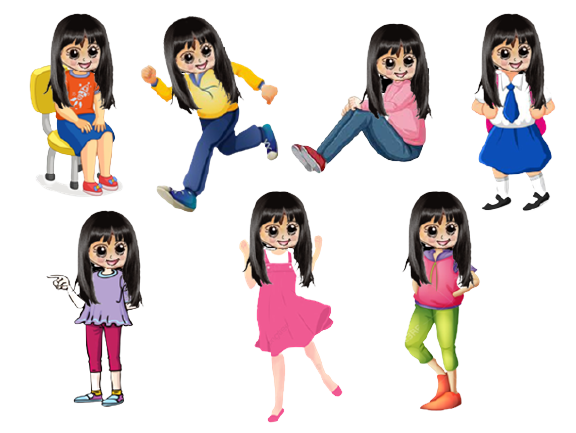 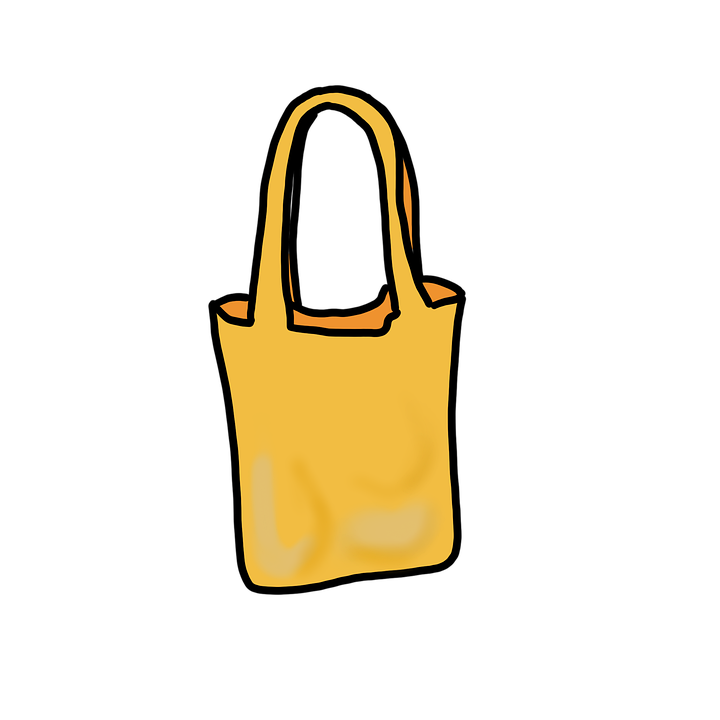 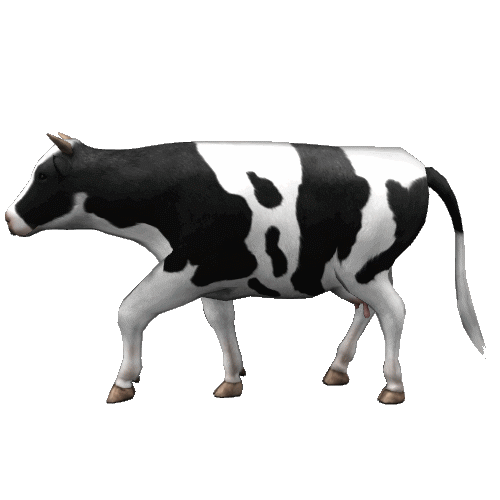 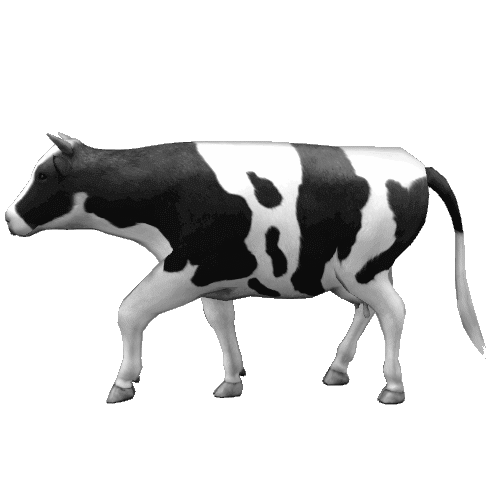 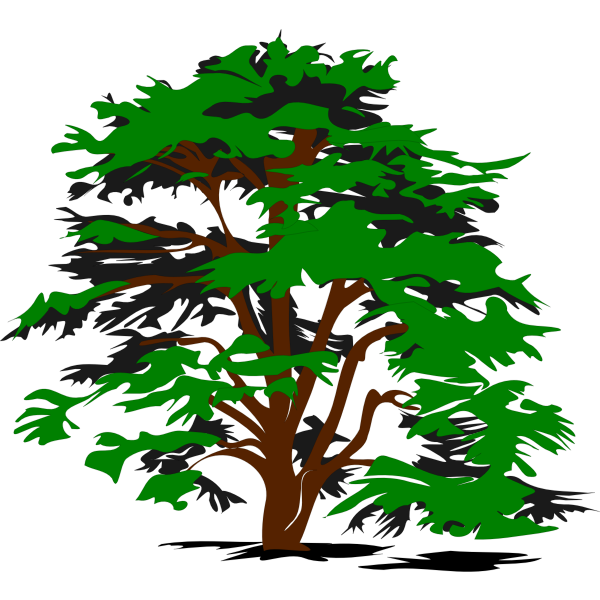 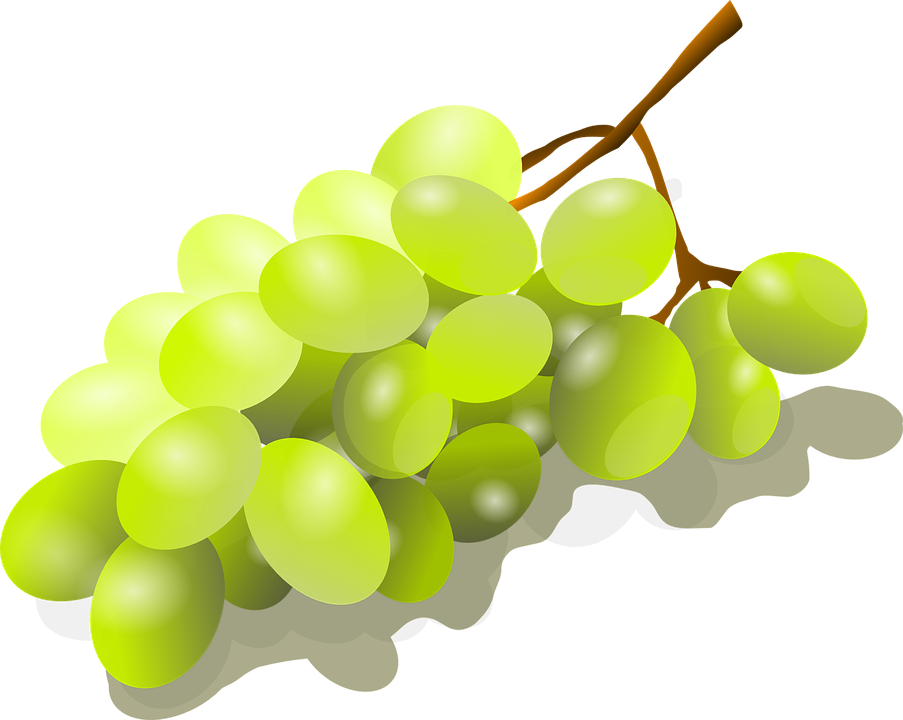 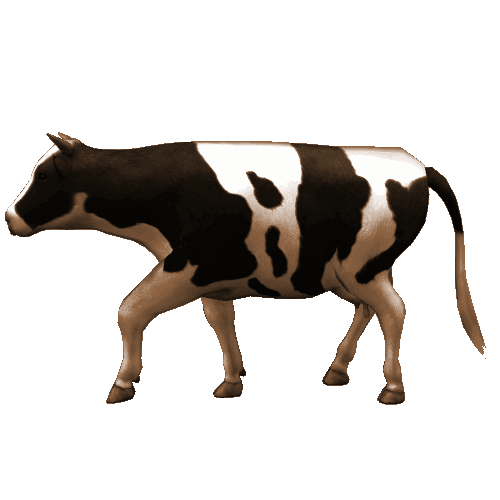 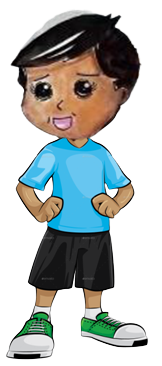 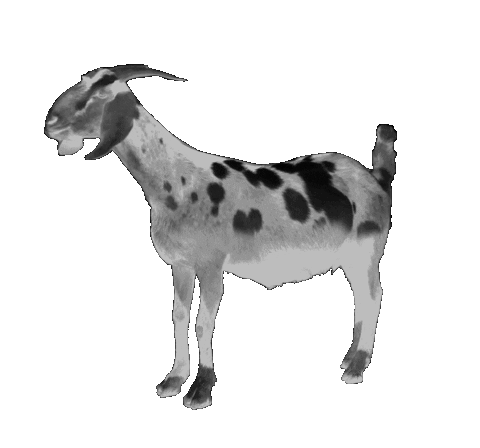 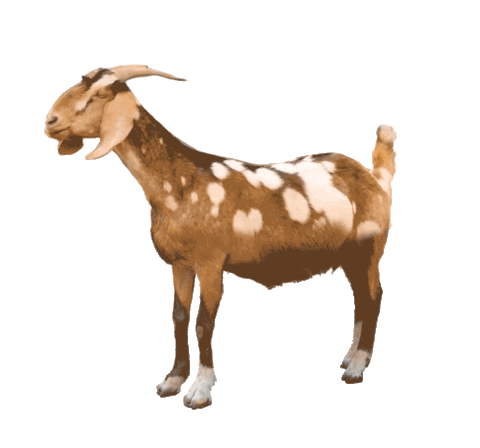 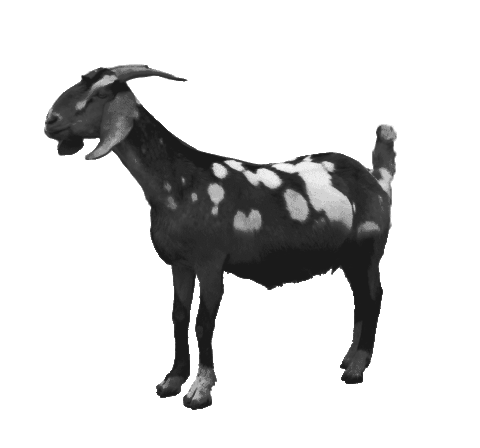 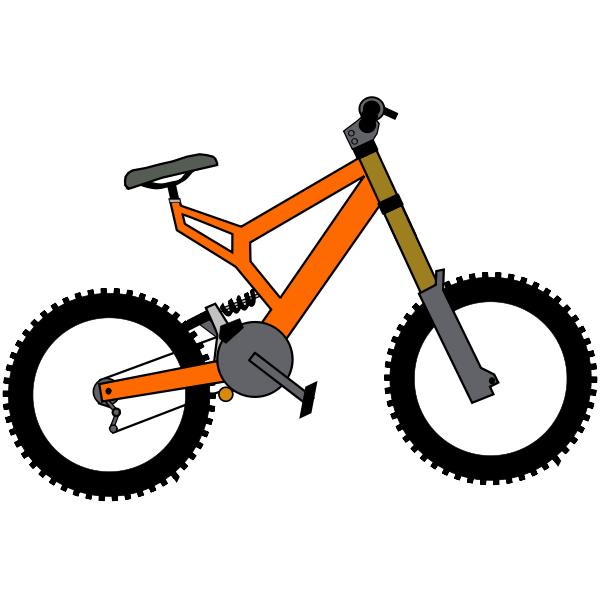 This/That is an orange cycle. 
Do you want this/that apple?
Please pass me this/that book.
This/that is a big butterfly. 
What is this/that?
I saw this/that flower in the shop.
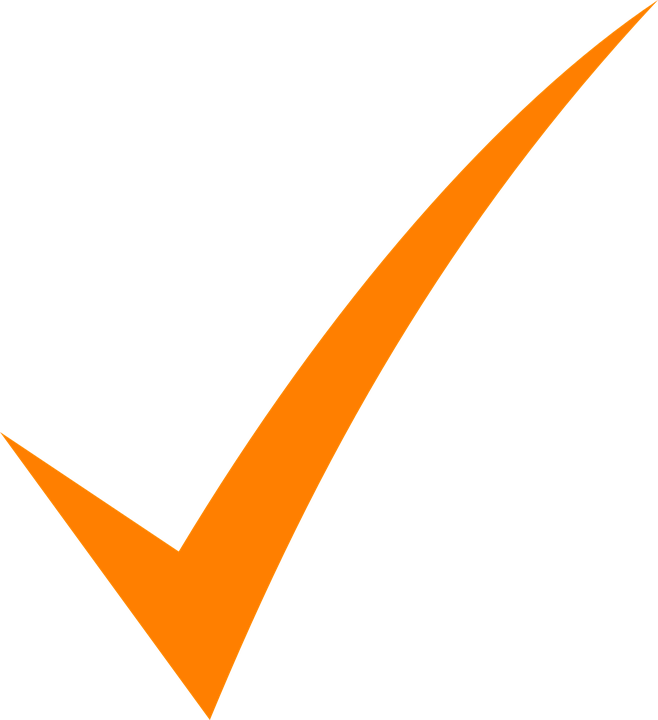 Ex. 1 : Tick the correct answer. Follow the example.
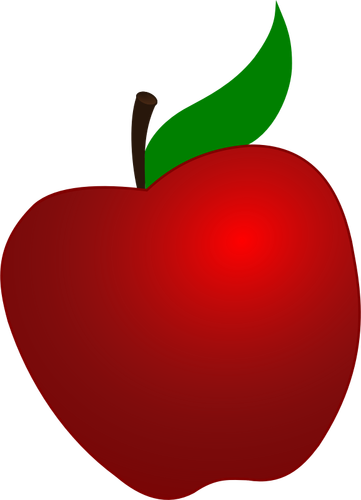 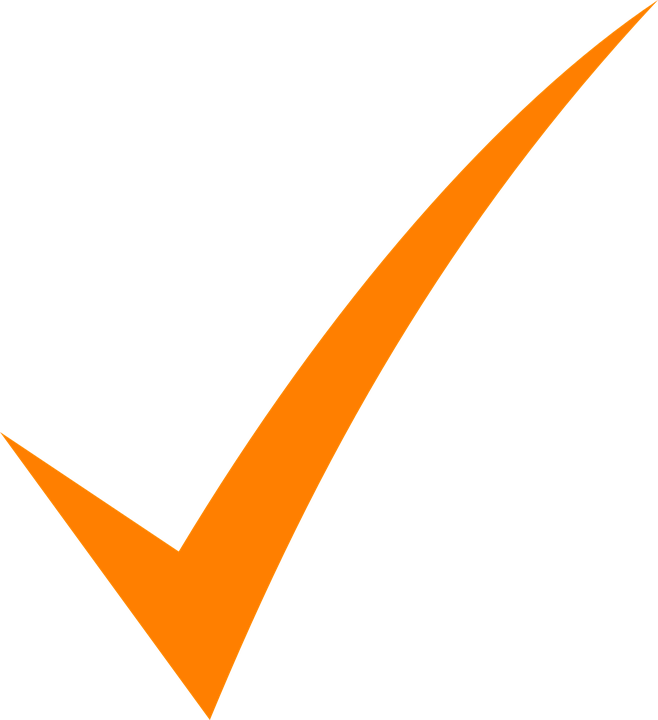 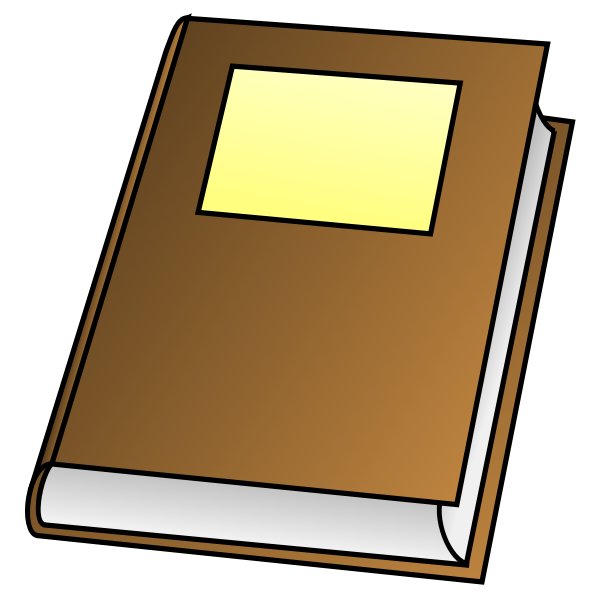 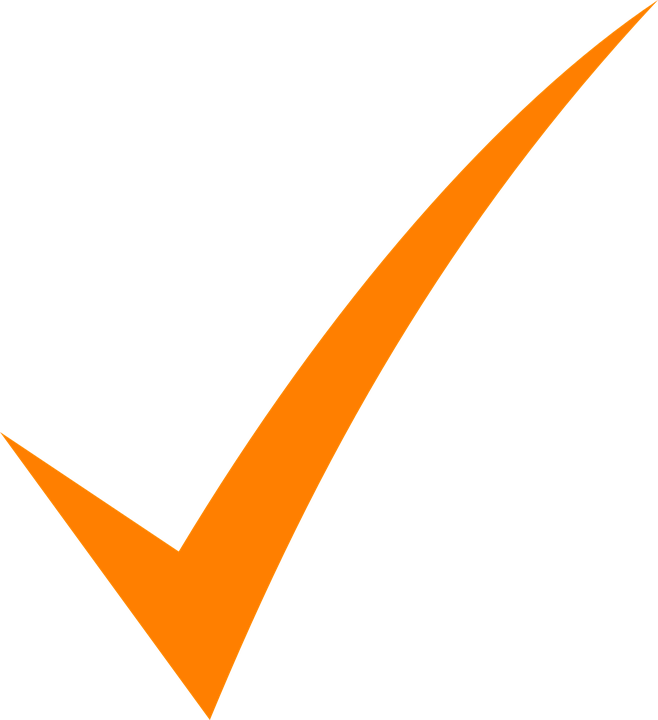 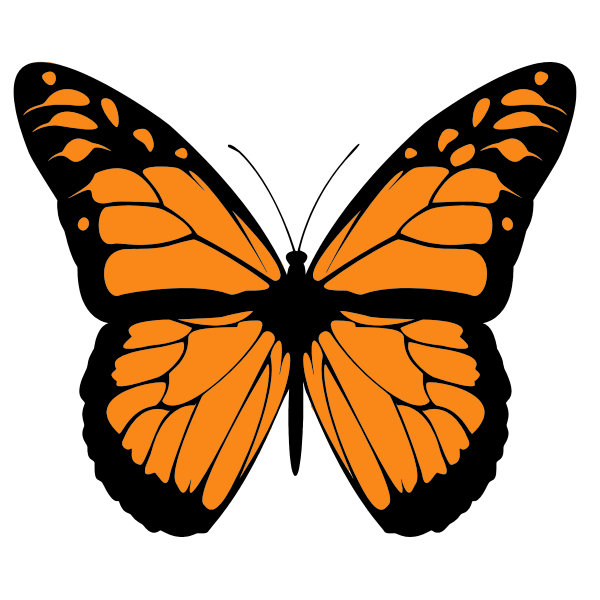 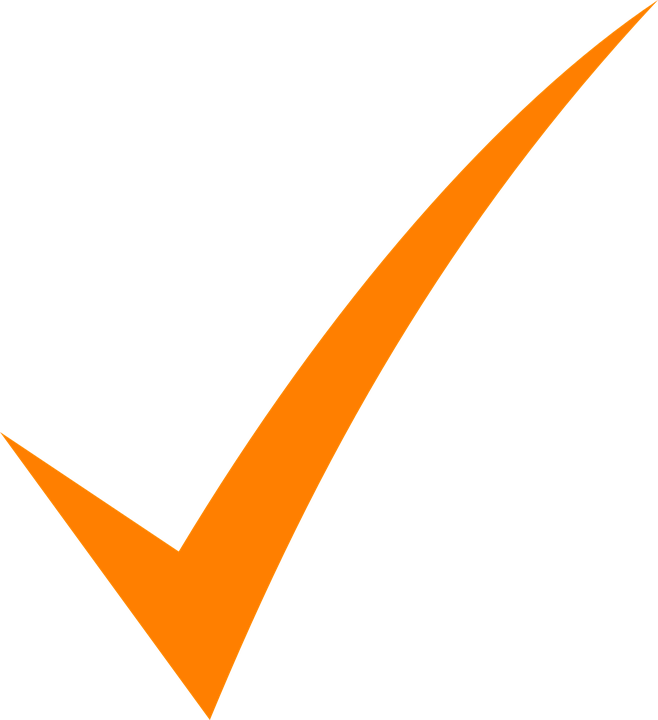 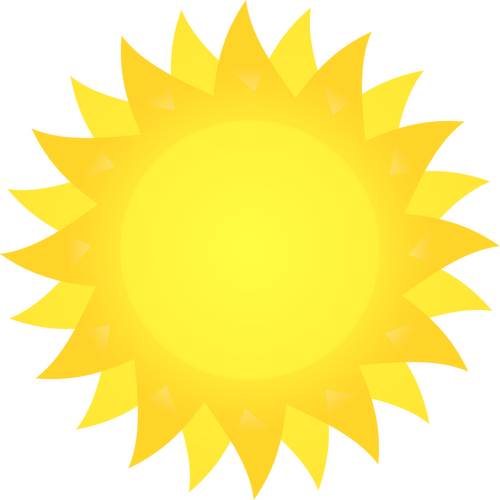 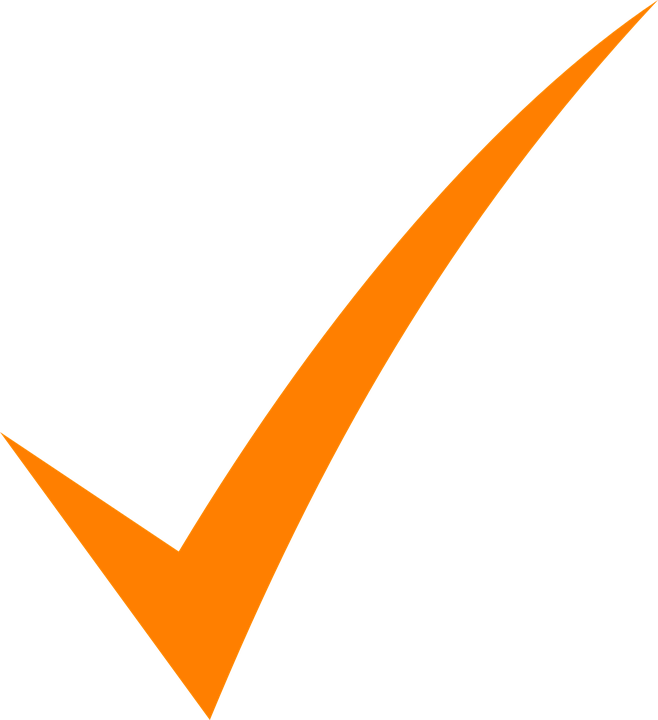 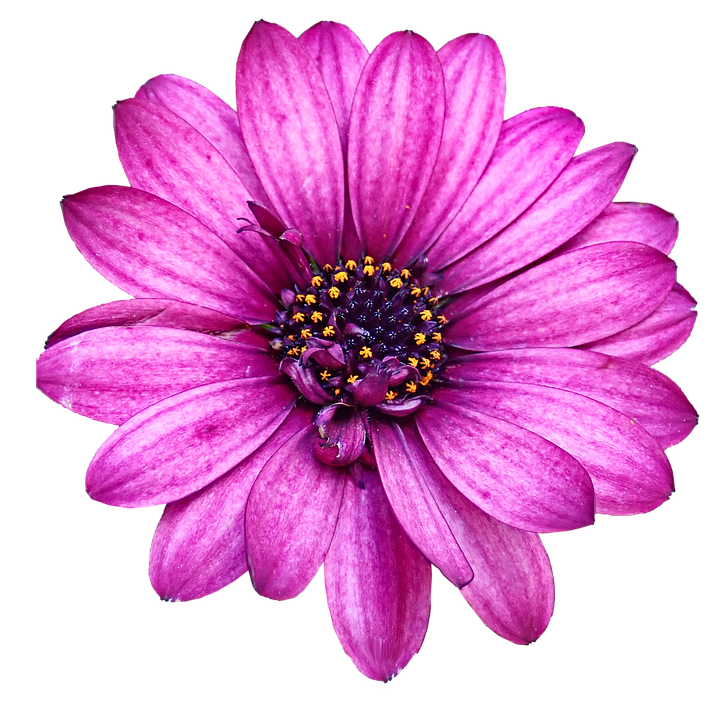 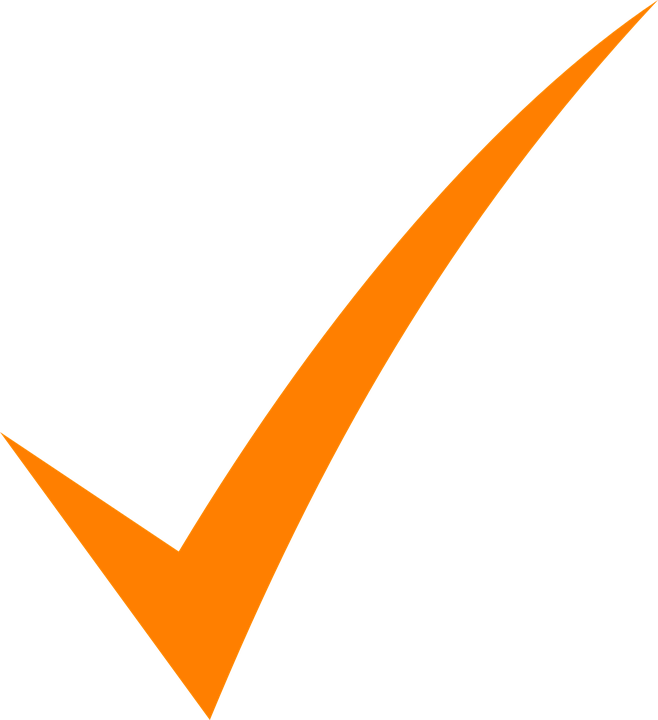 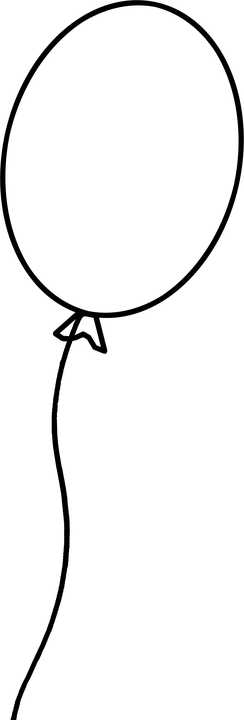 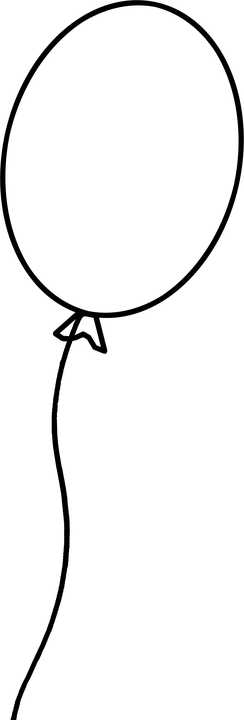 That is an orange balloon.
That is a red balloon.
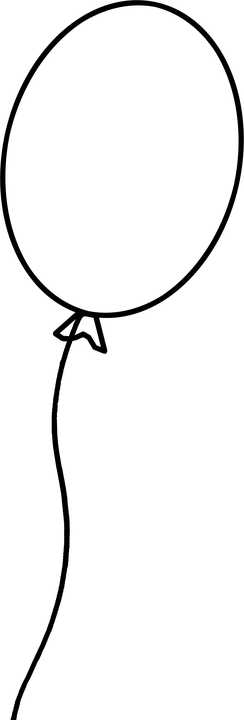 This is a green balloon.
Ex. 2 :Colour the balloons with ‘this’ -pink and balloons with that -‘green’. Count and write the number of balloons with ‘this’ and ‘that’ in the box below.
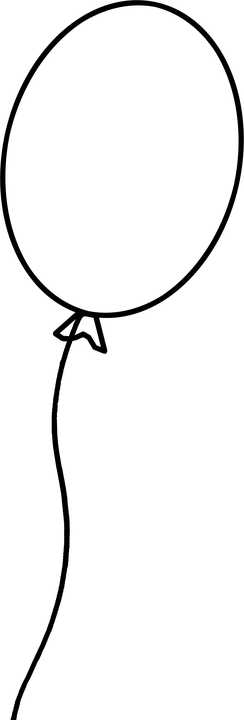 This is a brown balloon.
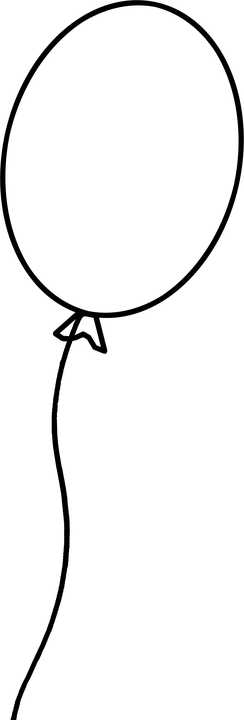 That is a yellow balloon.
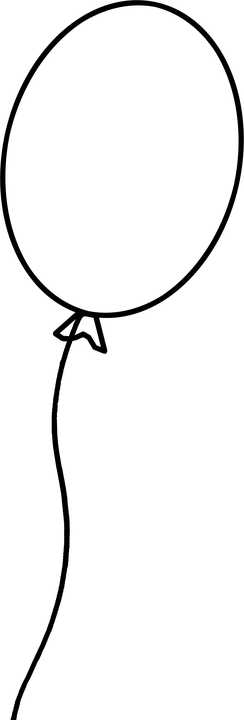 This
____
This
   5
This is a yellow balloon.
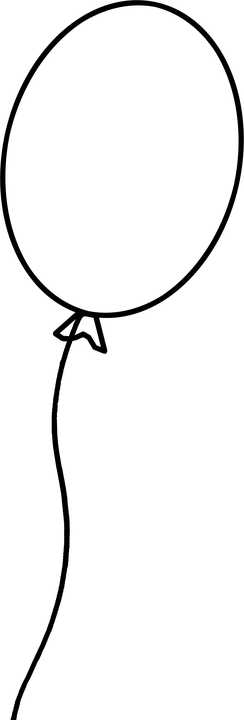 This is a red balloon.
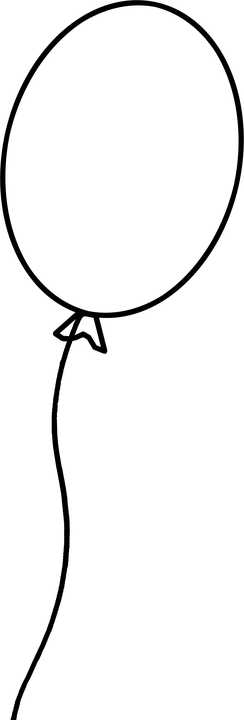 That is a pink balloon.
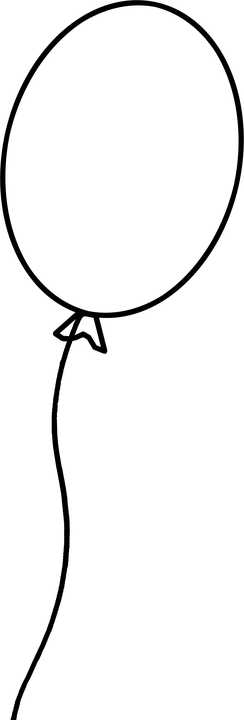 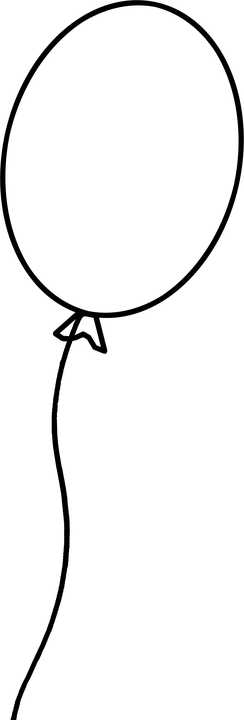 That is a green balloon.
That is a blue balloon.
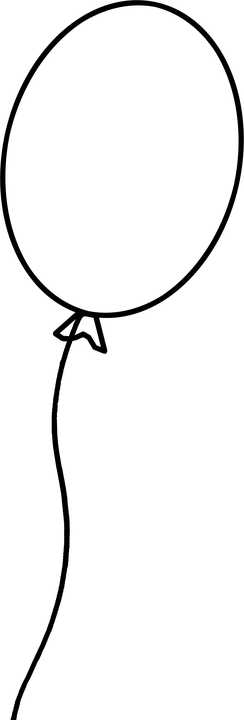 This is an orange balloon.
That
____
That
    6
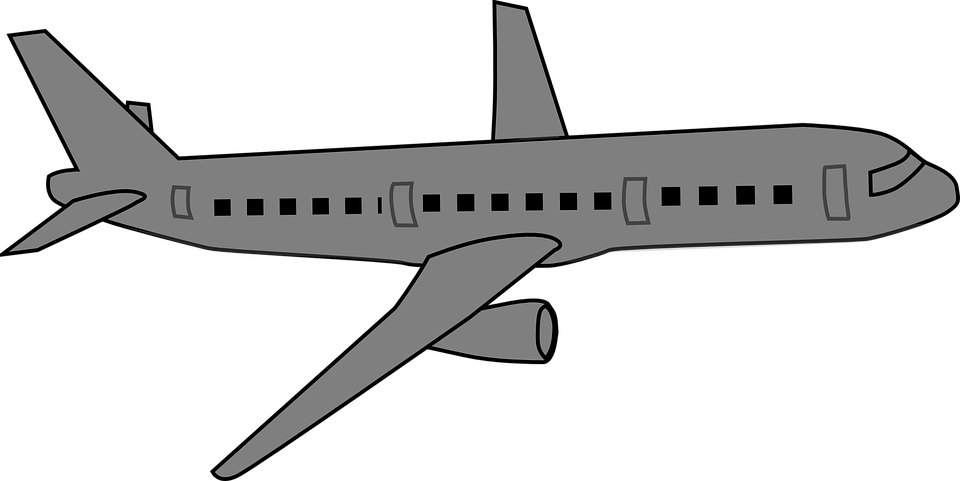 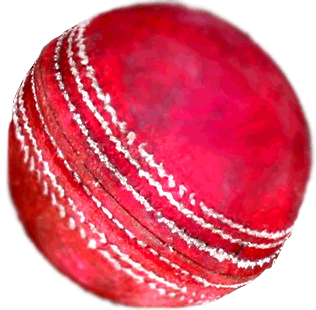 Ex. 3 : Match the picture to the correct word. Follow the example.
This
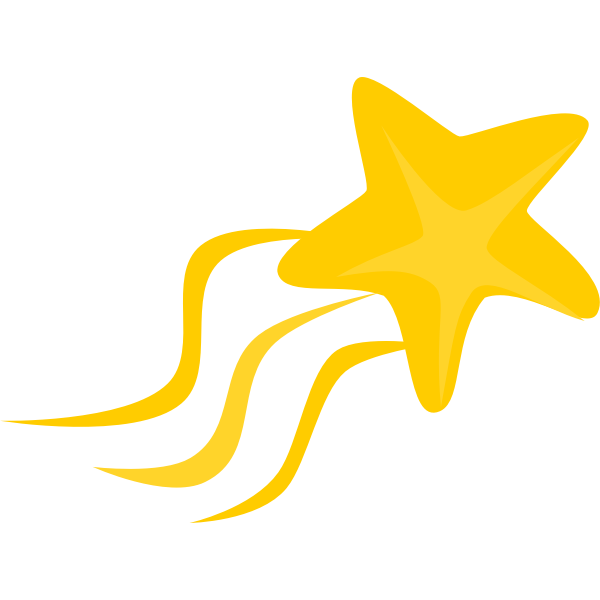 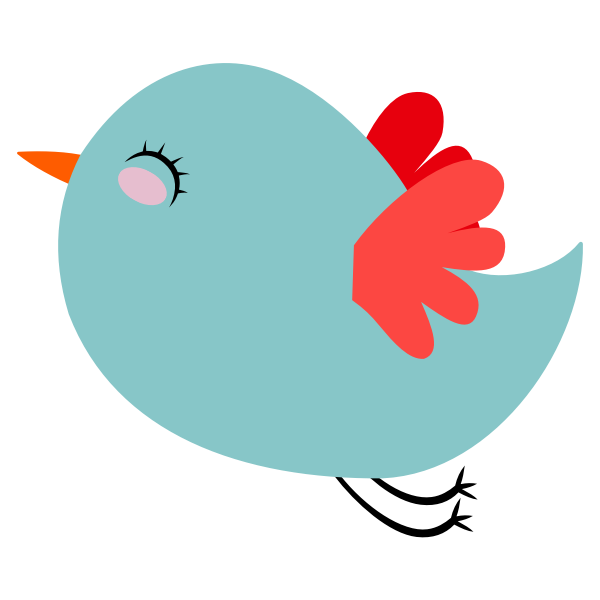 That
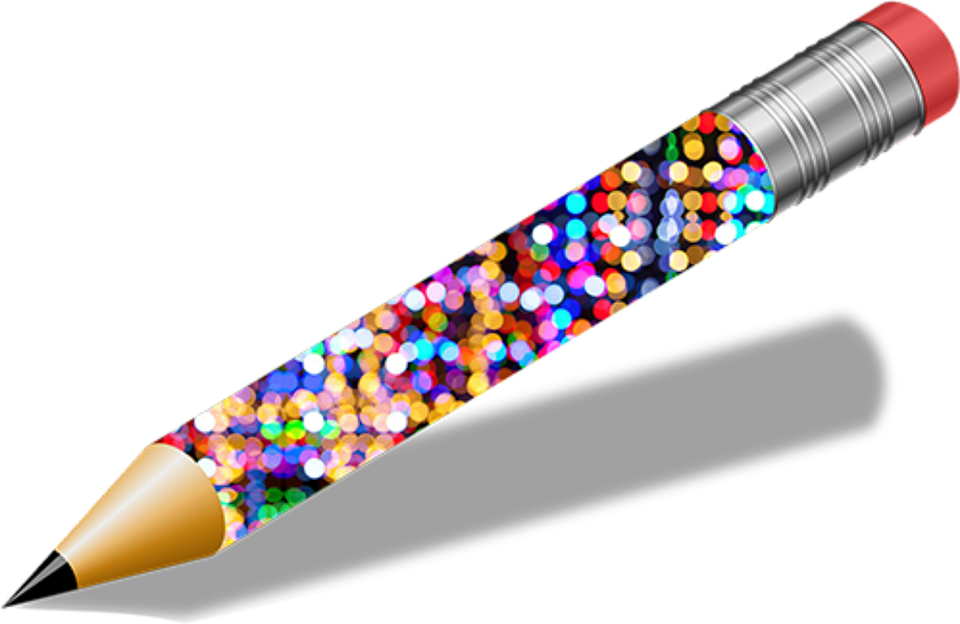 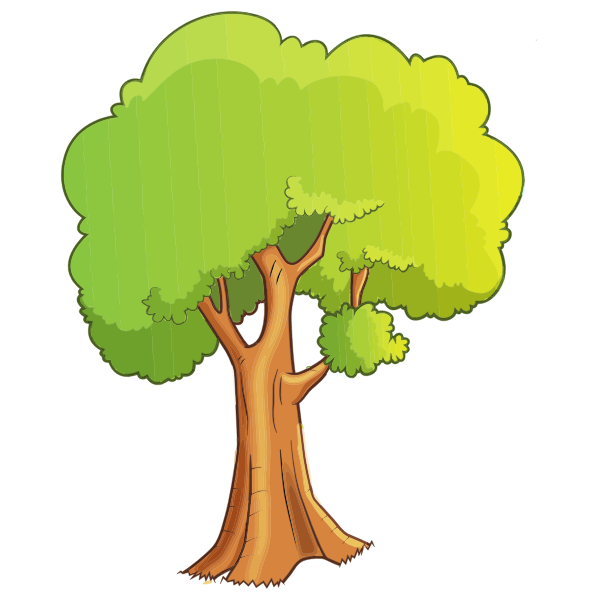 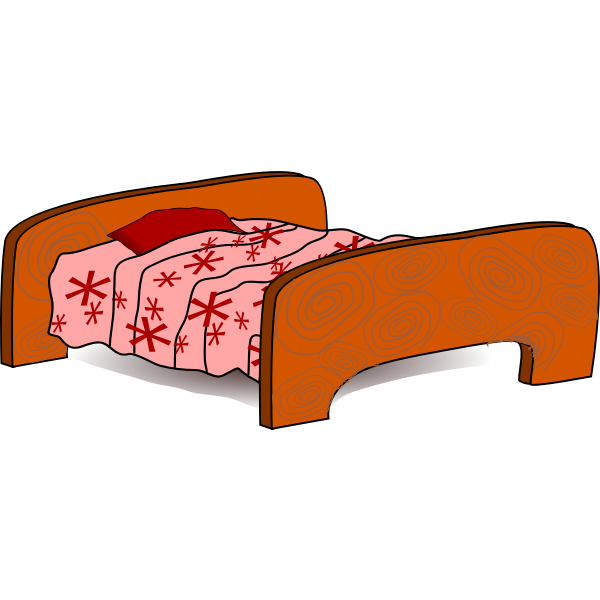 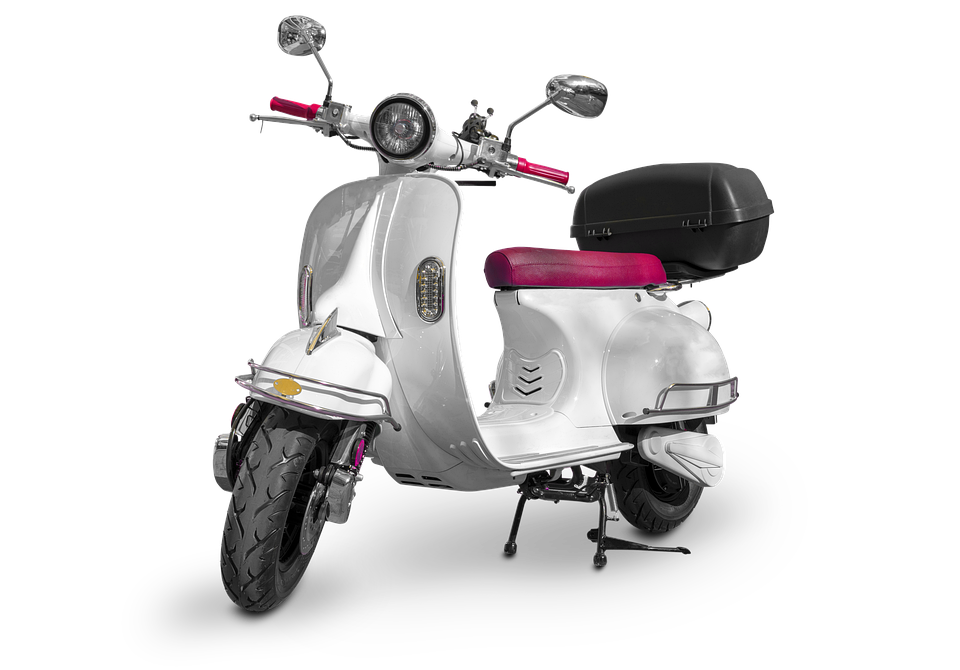 Ex. 4 : Write the correct word in the blanks.
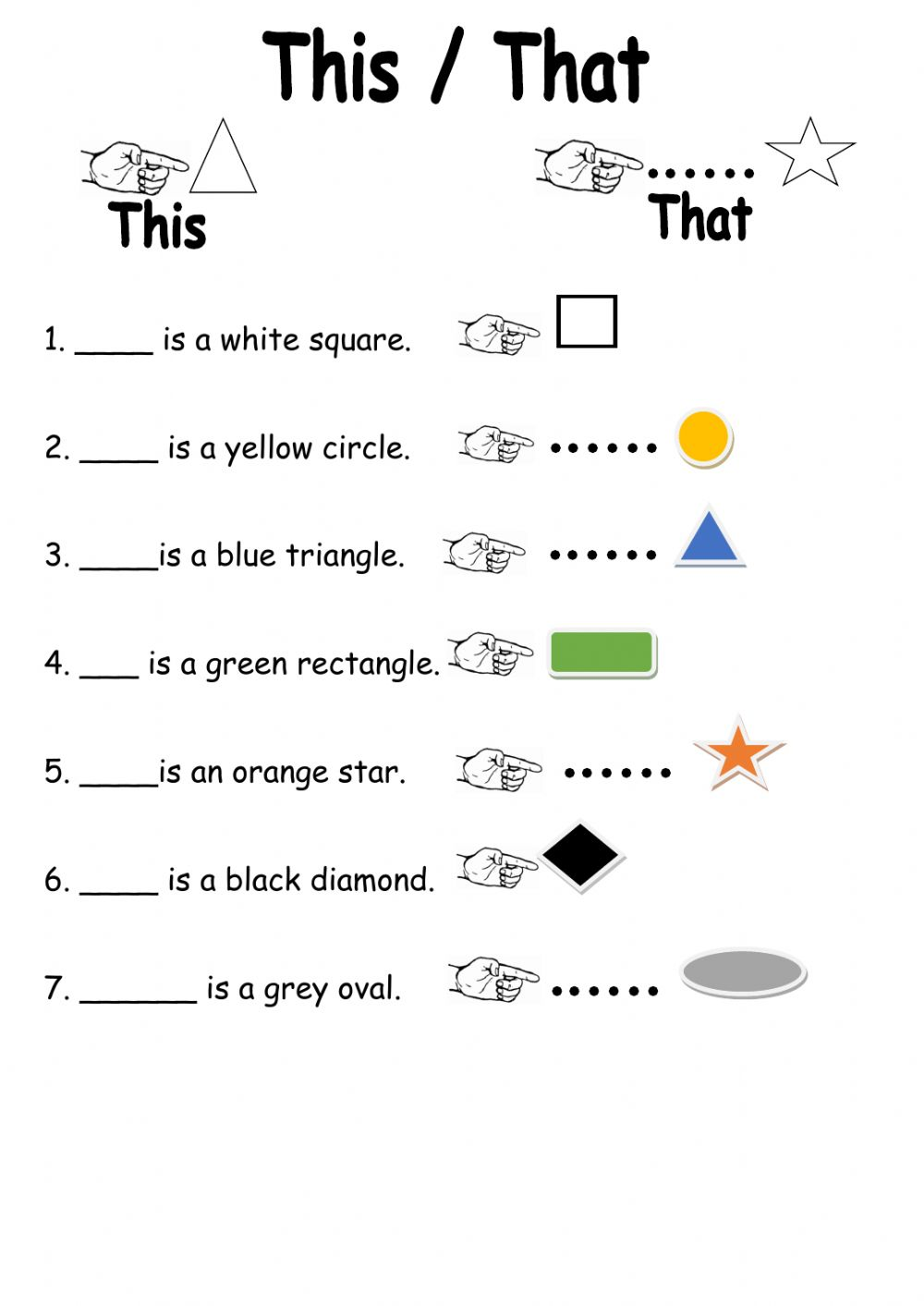 This
That
That
This
That
This
That
Hope you had fun with
This
That
and
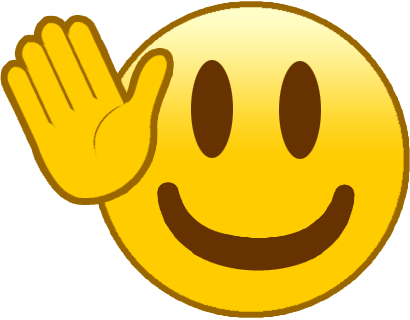